Gem Lake 	Reconstruction	  Completed!!
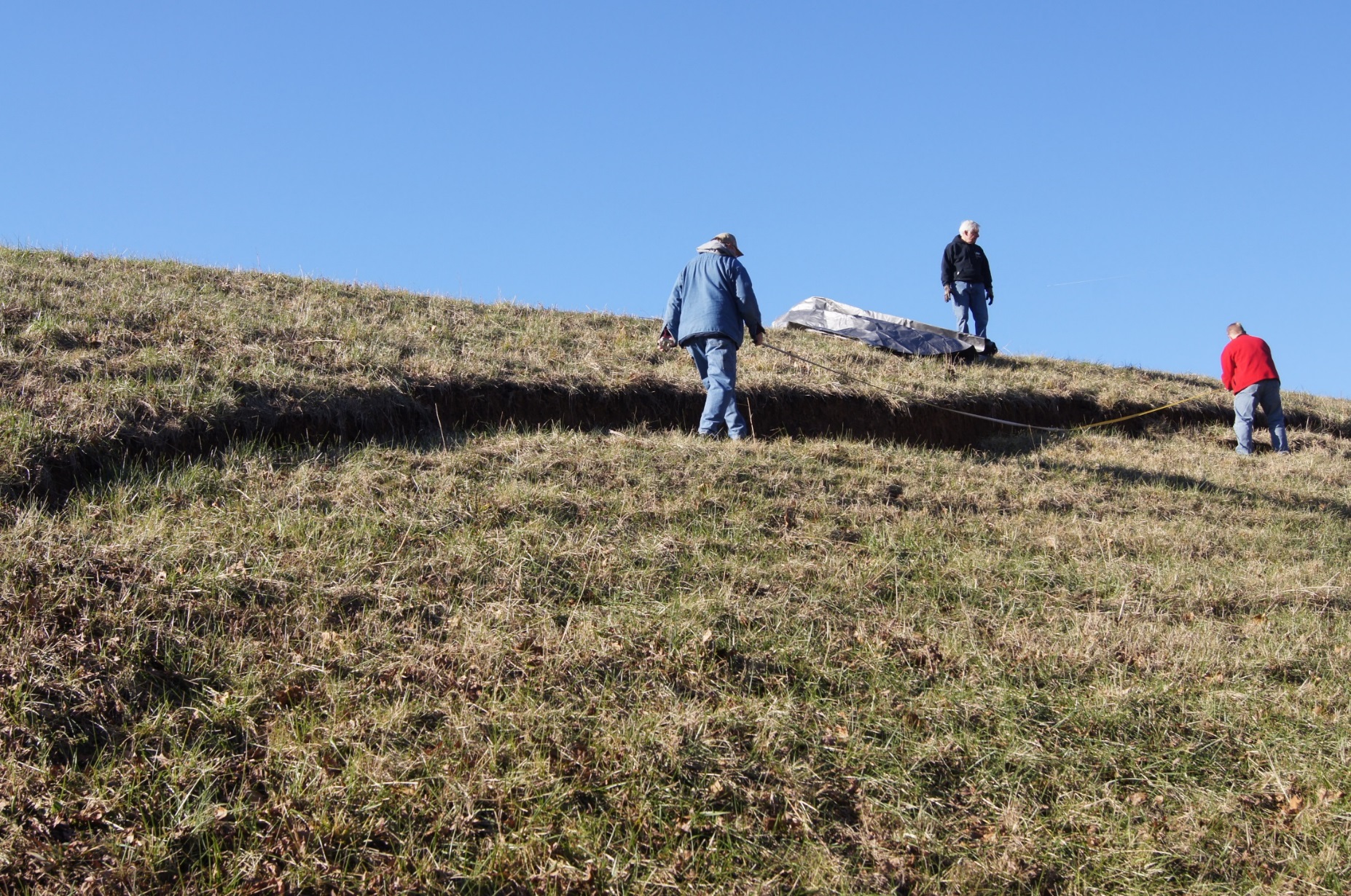 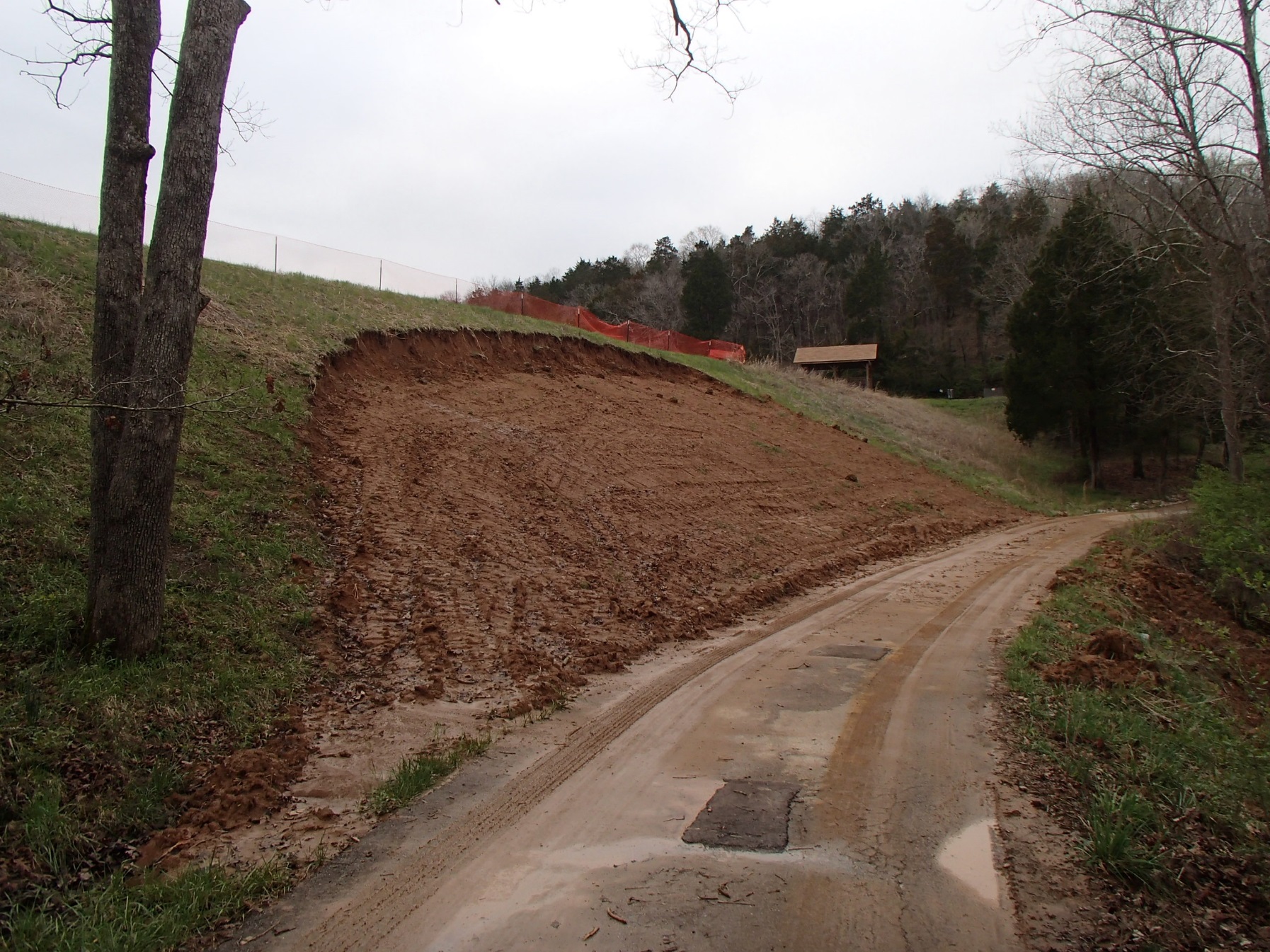 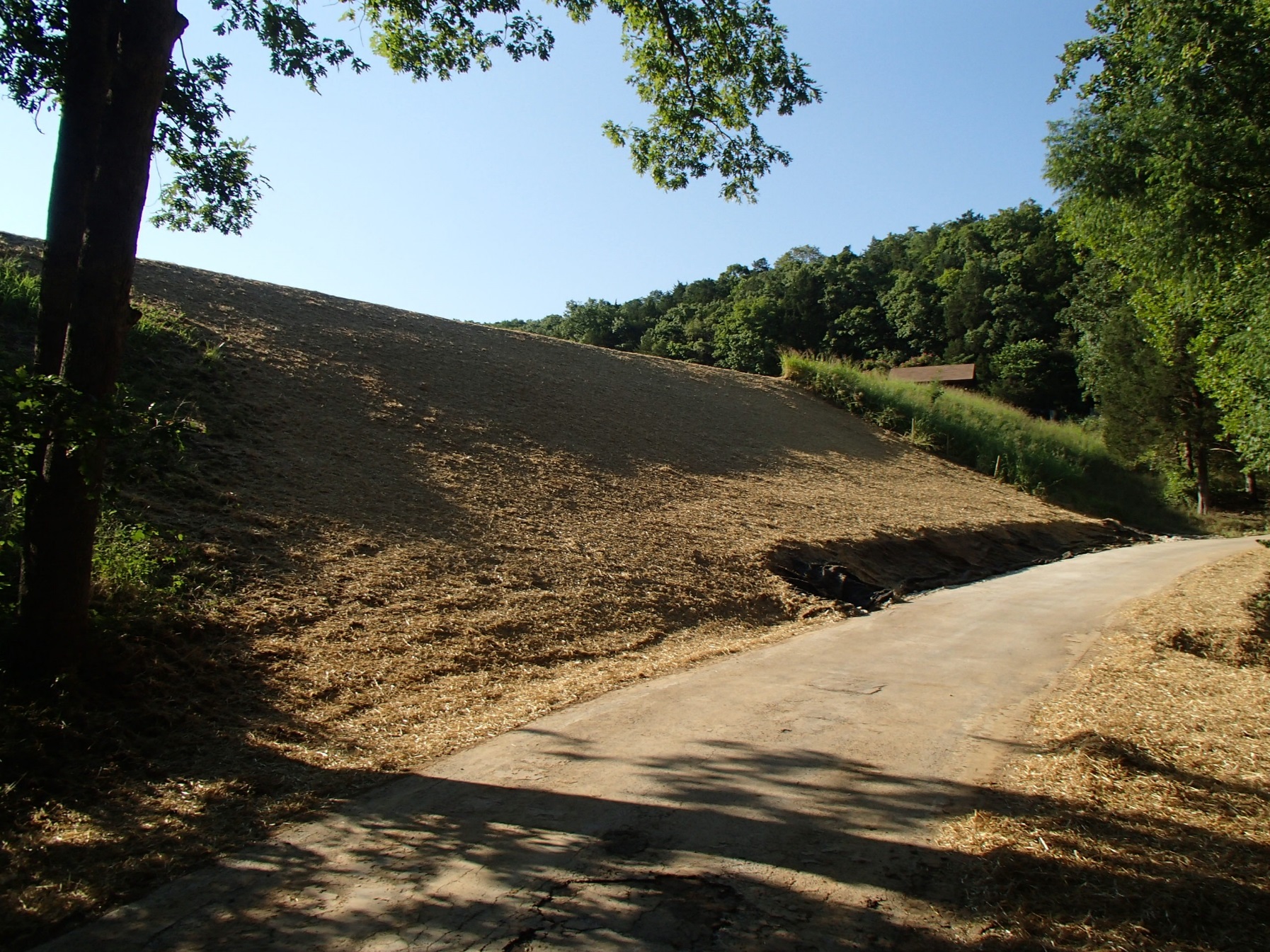 Water Level – 	working its
		way up
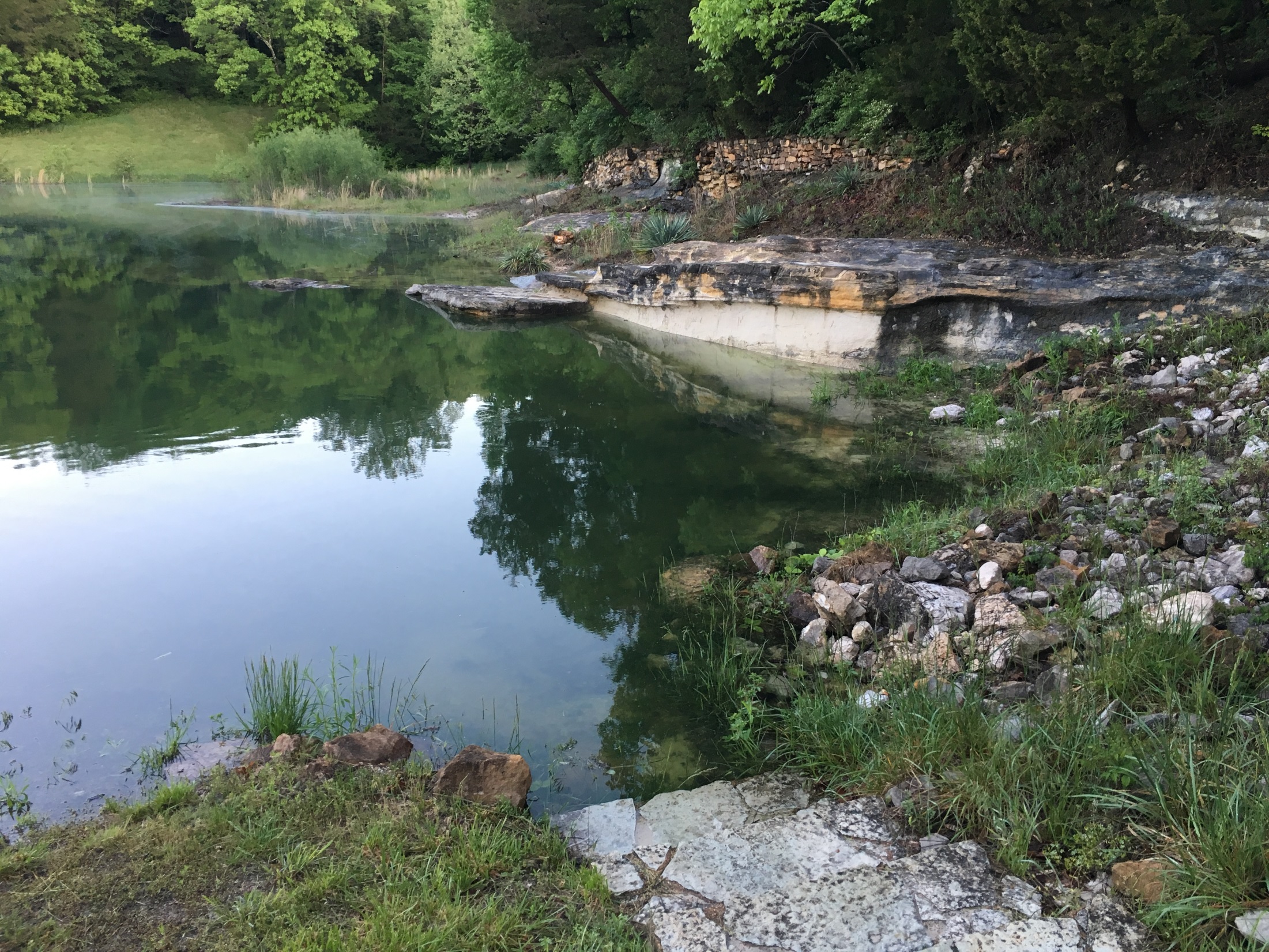 Spring 2017
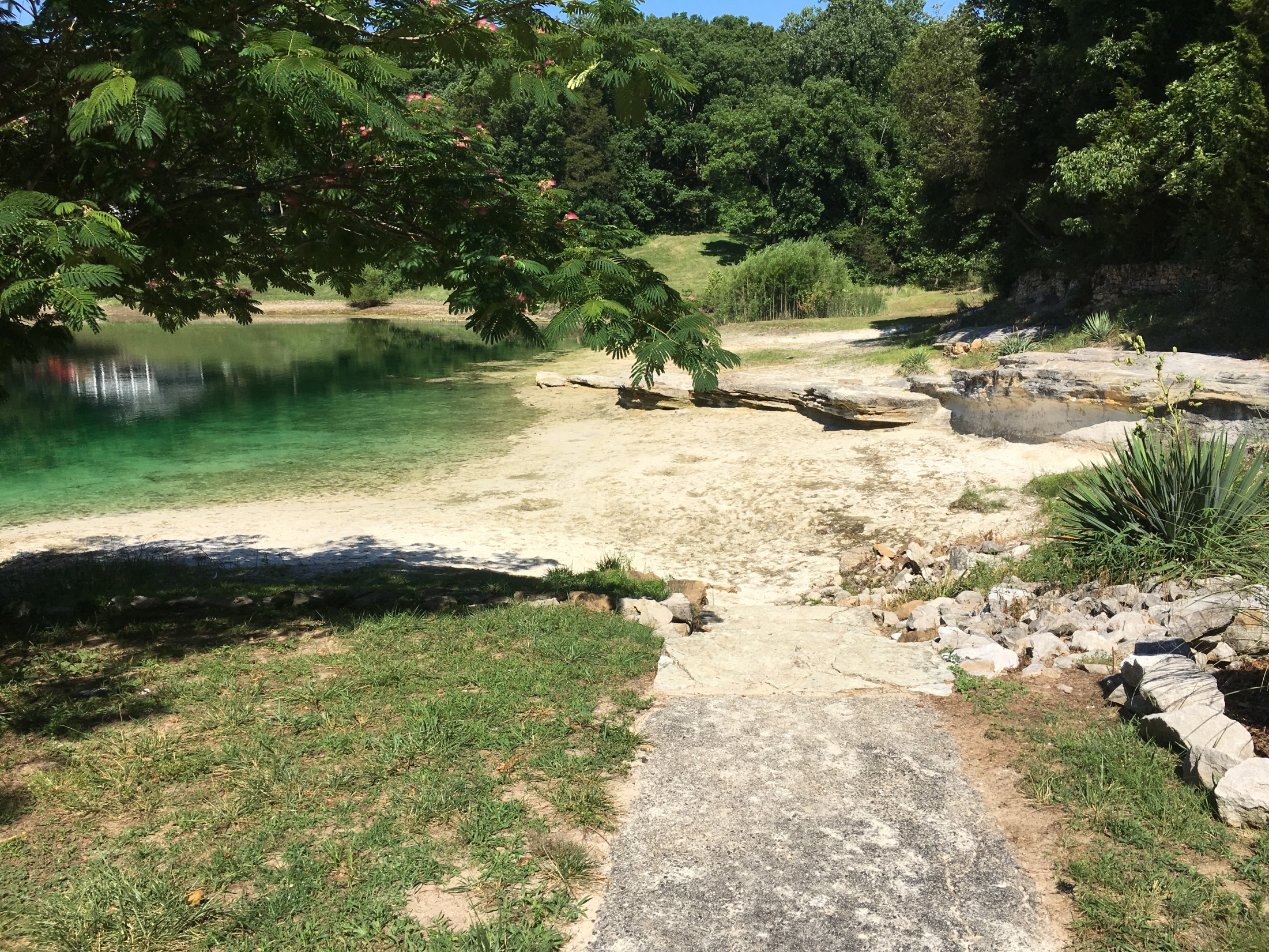 After draining.
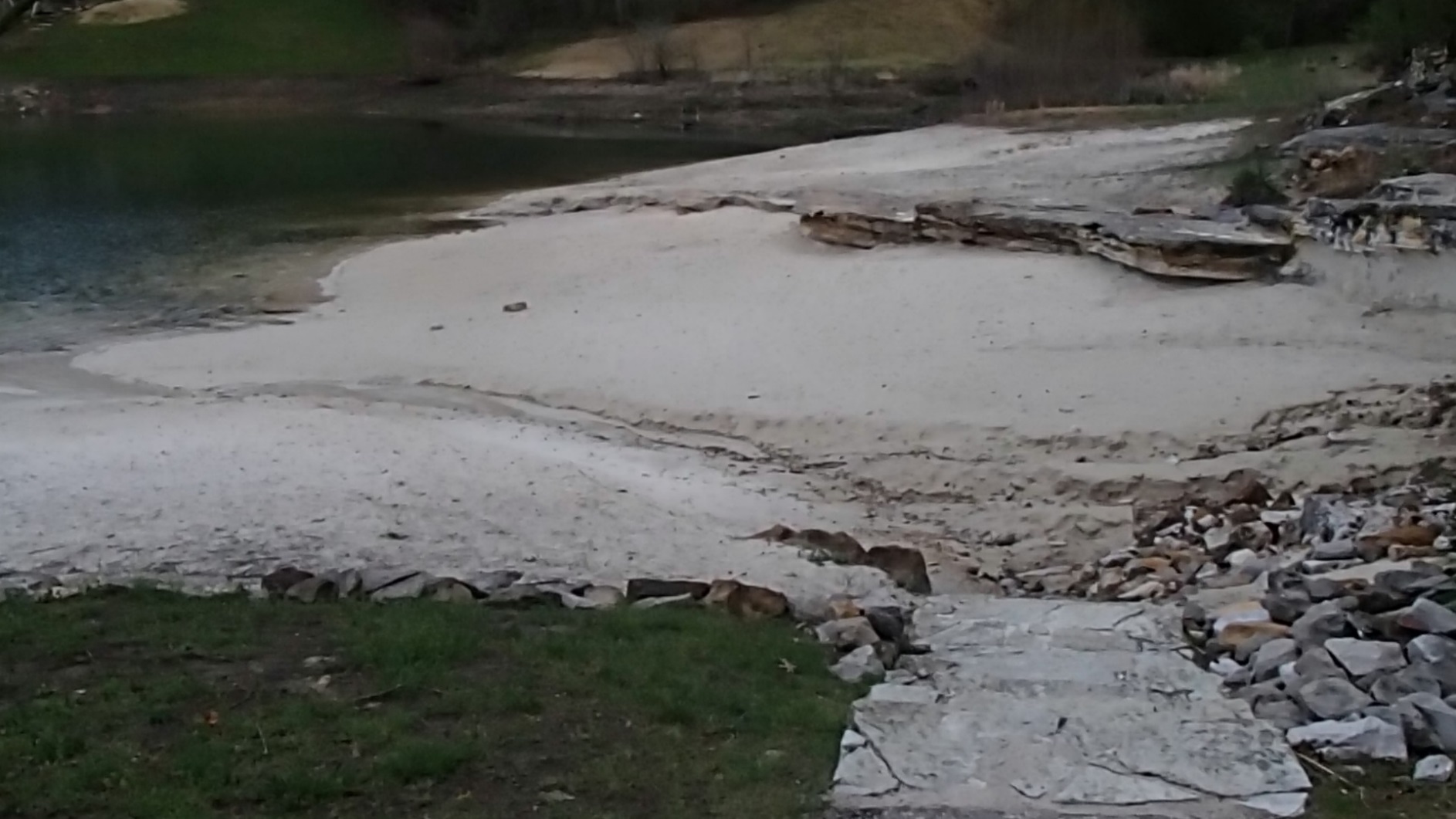 Current photo
Then in March we BURNED!
On March 10th, a crew of fantastic volunteers came out to help burn away the vegetation on both lake dams as part of the management recommendation from the Department of Natural Resources.

And what great day we had!
The Crew
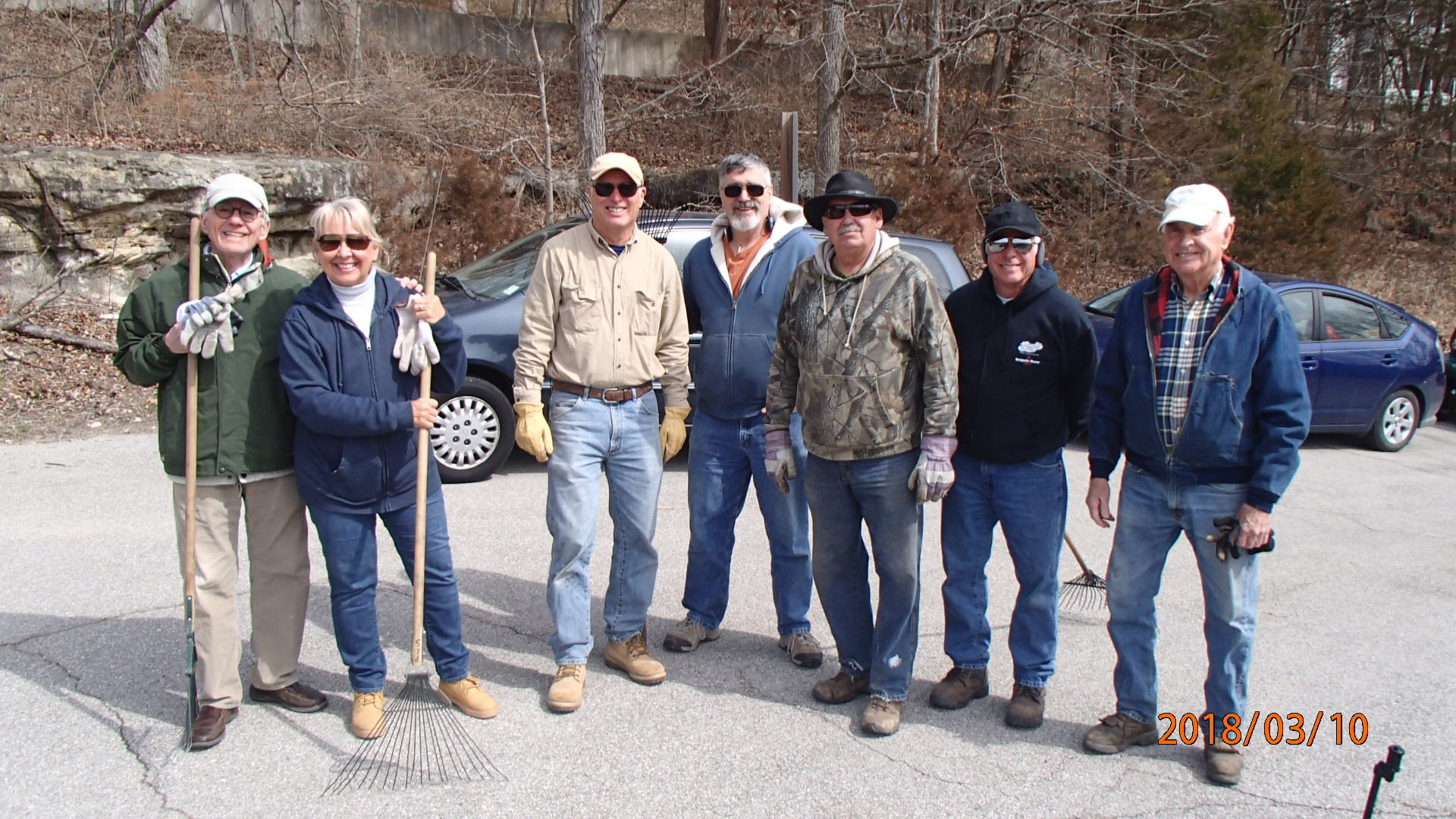 Crystal
 Lake
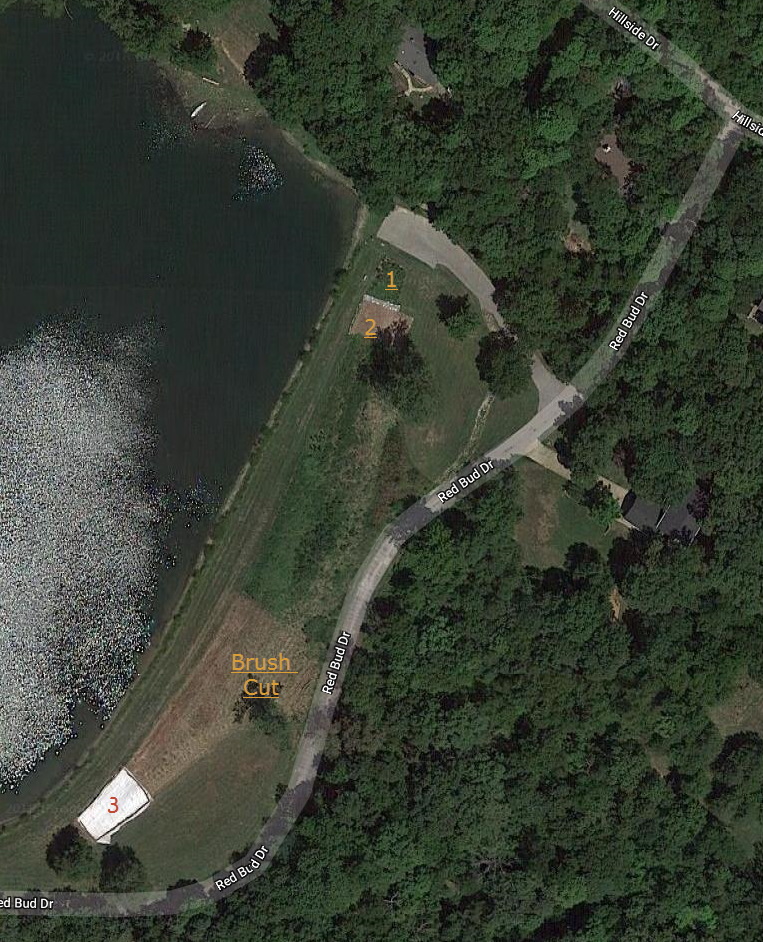 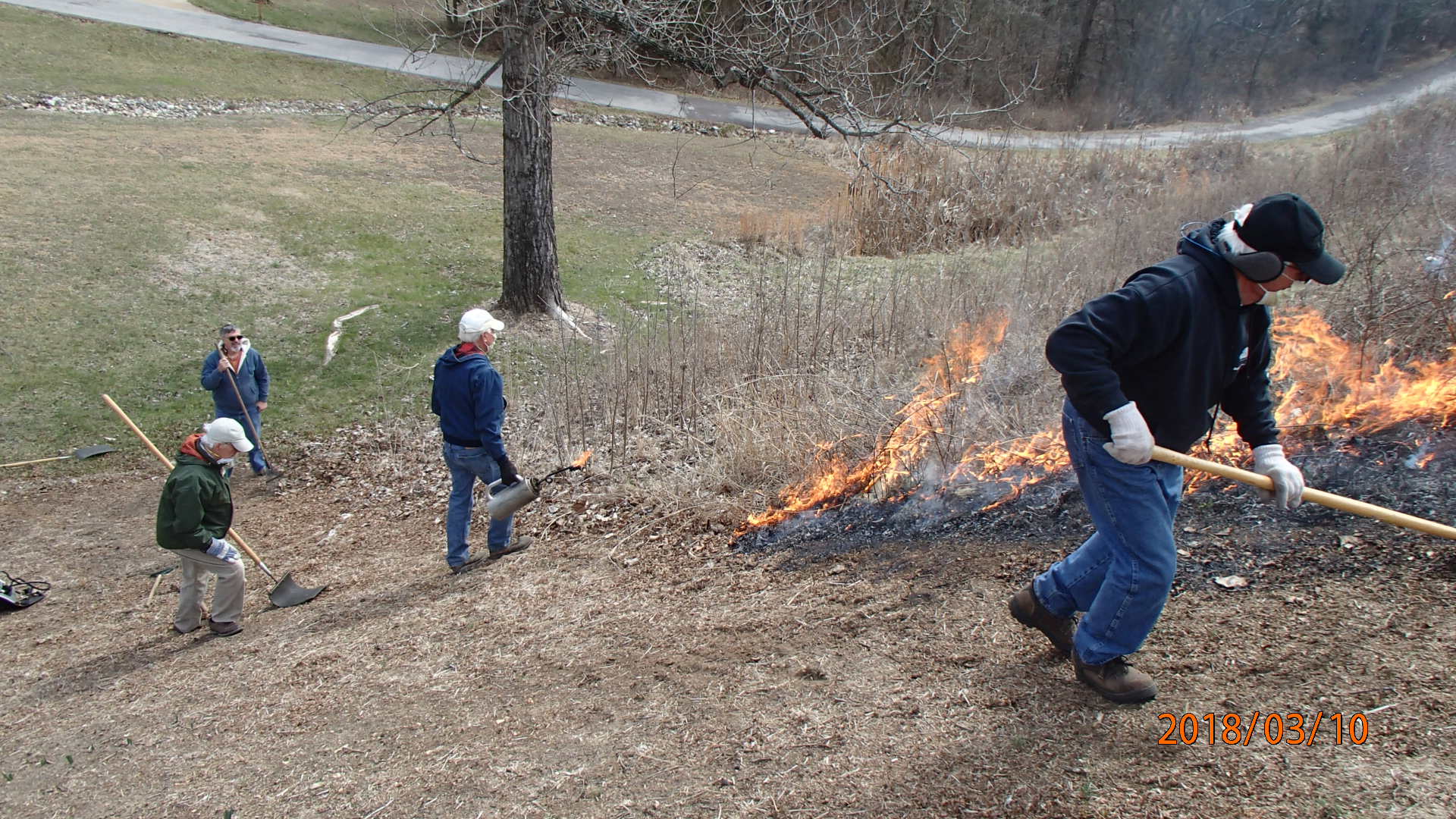 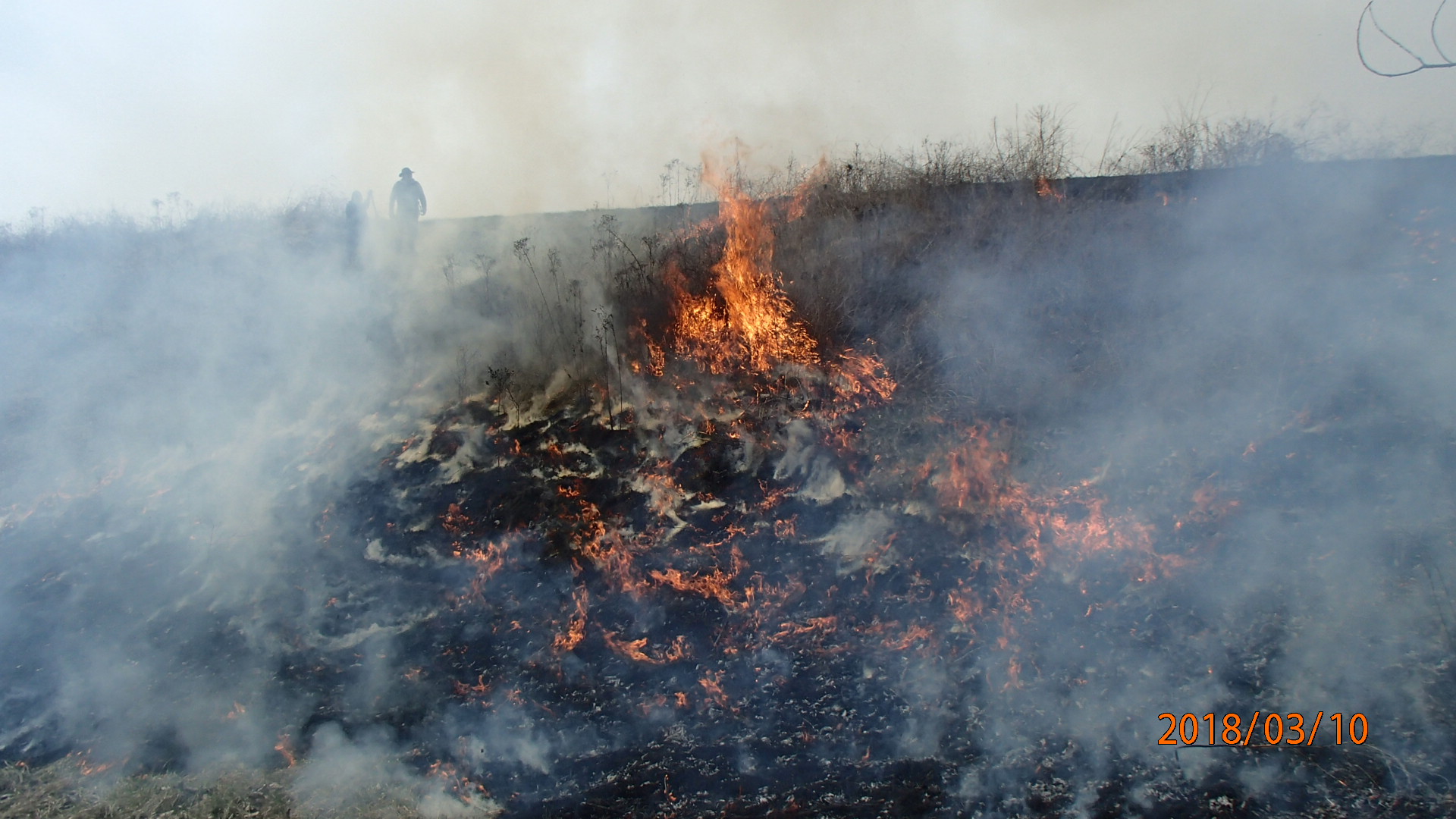 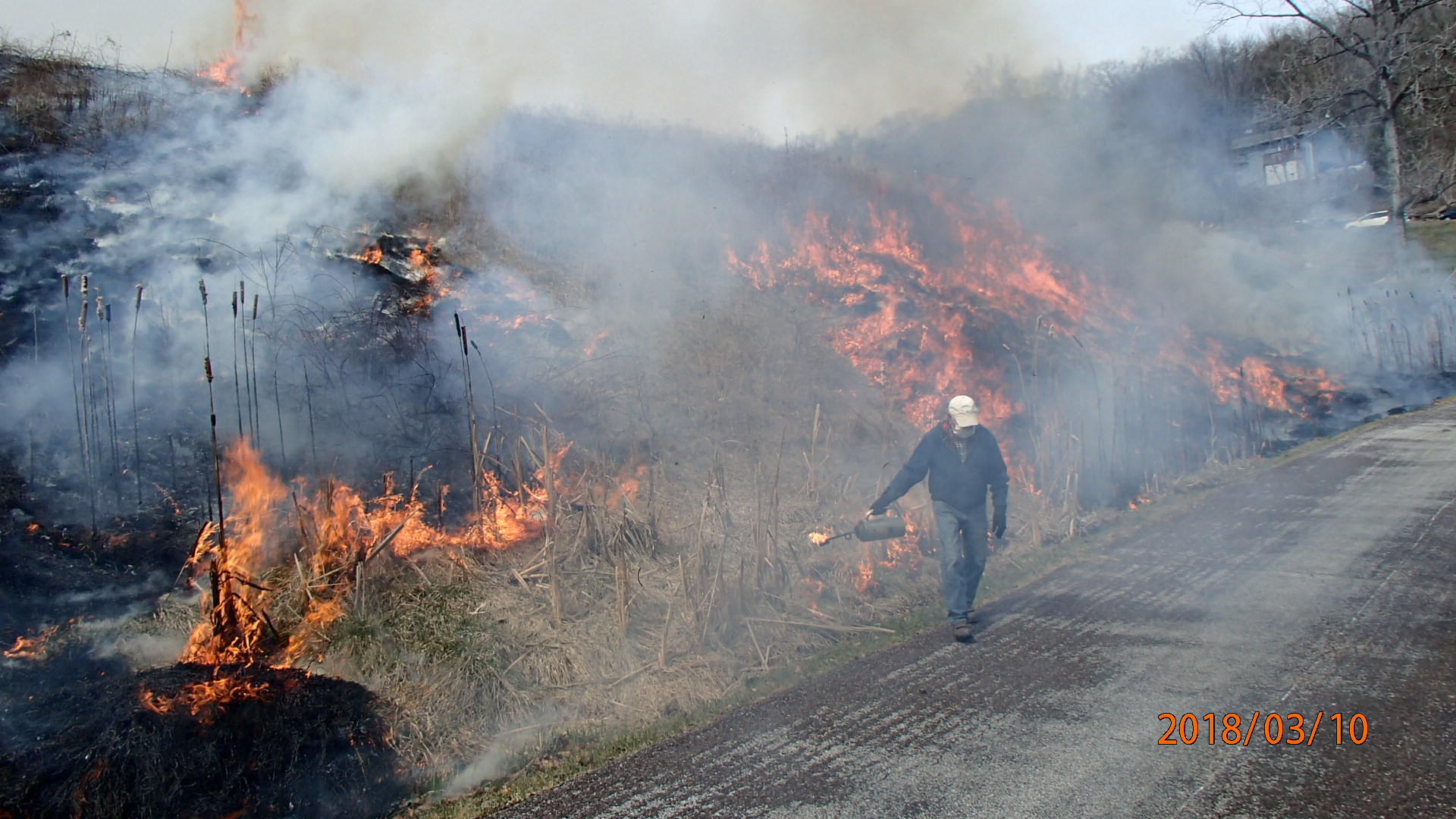 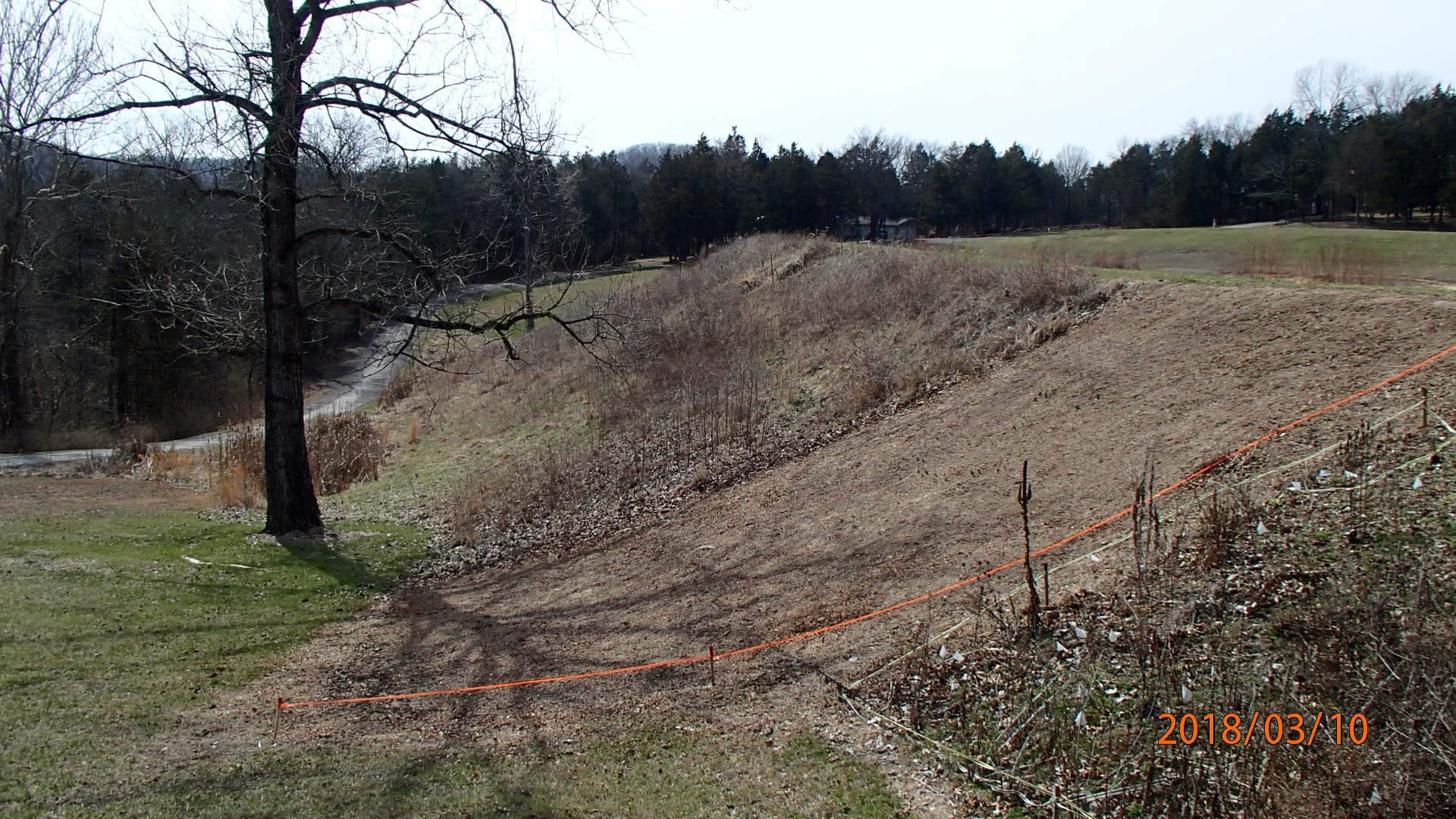 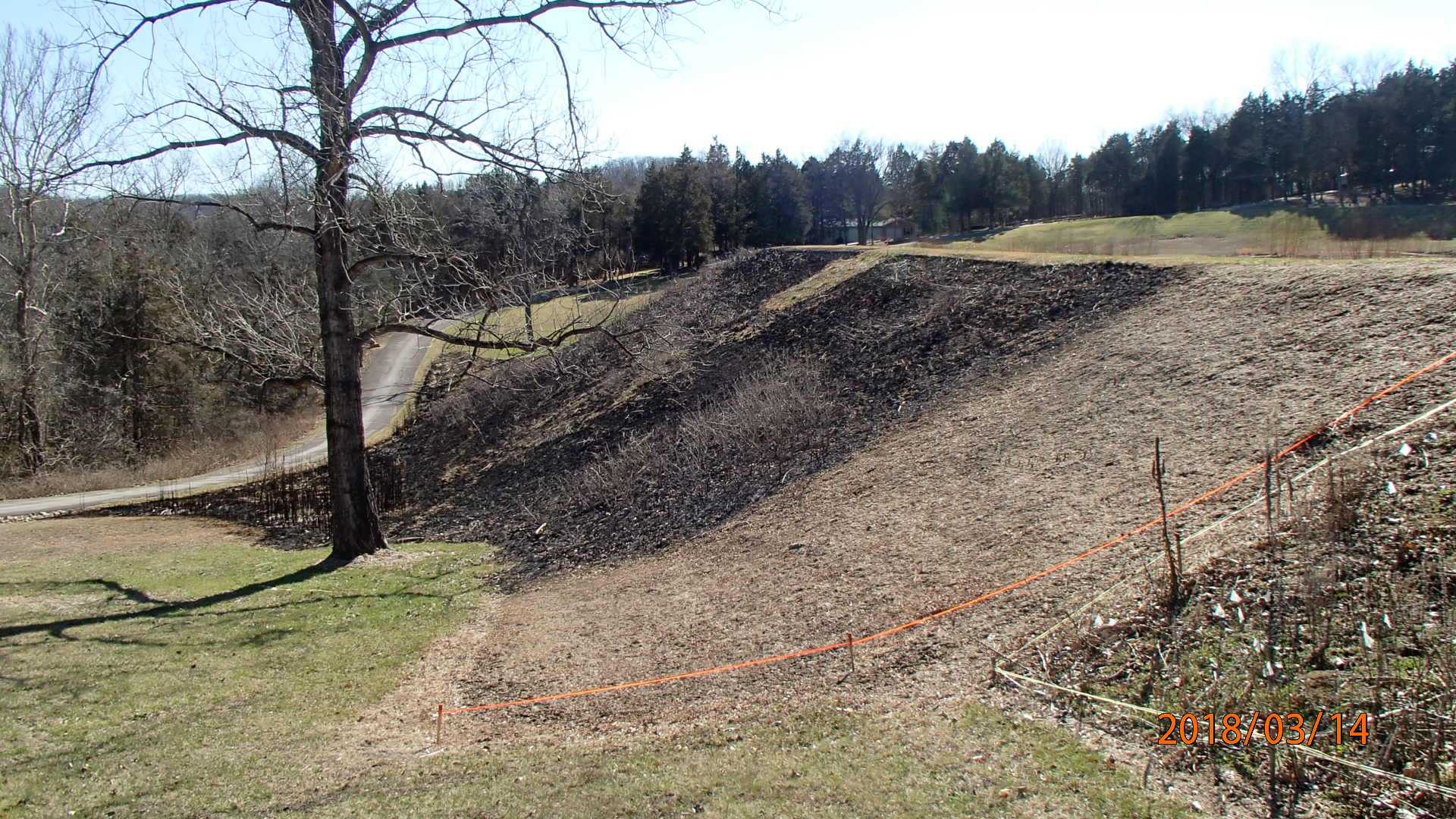 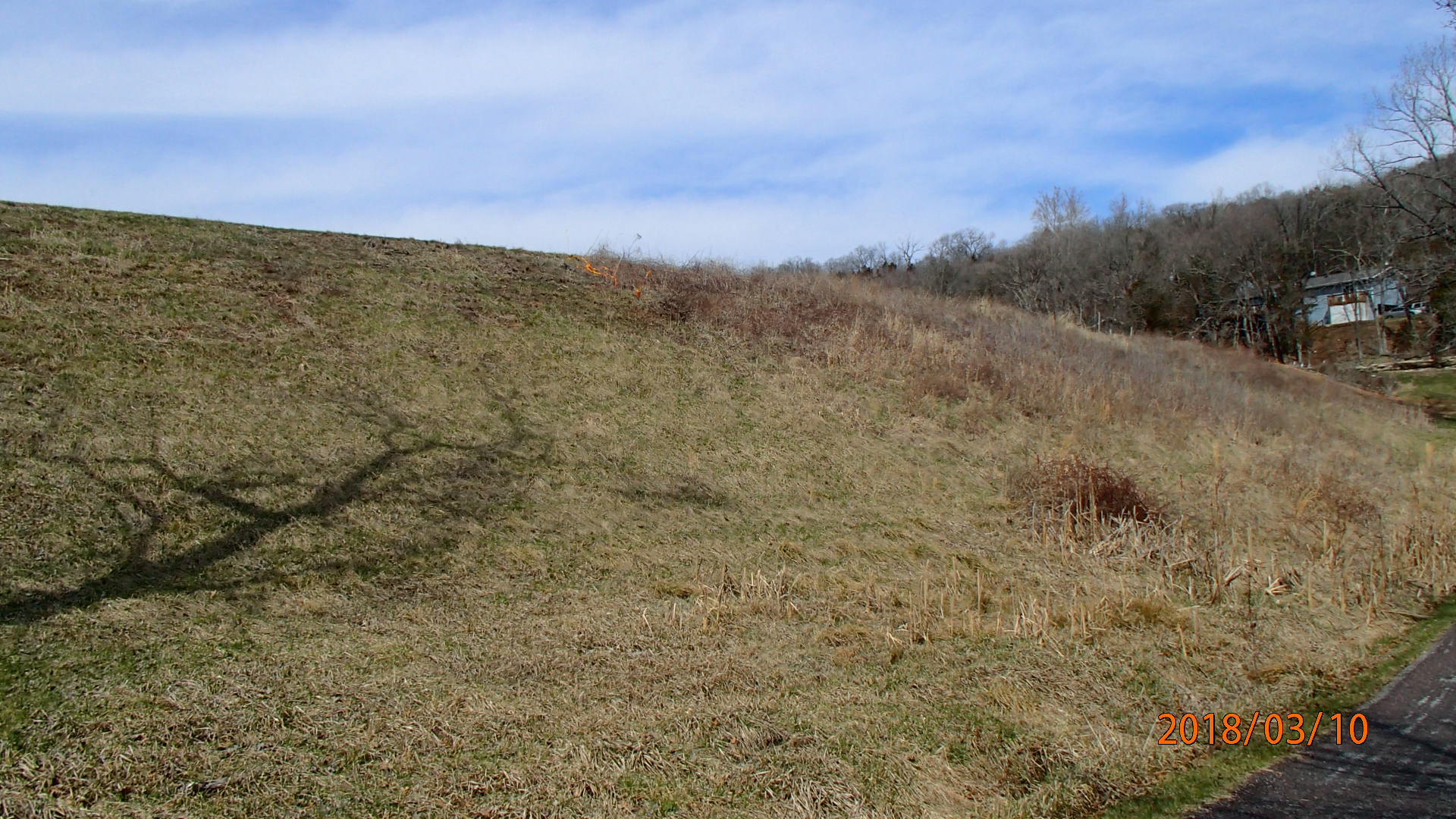 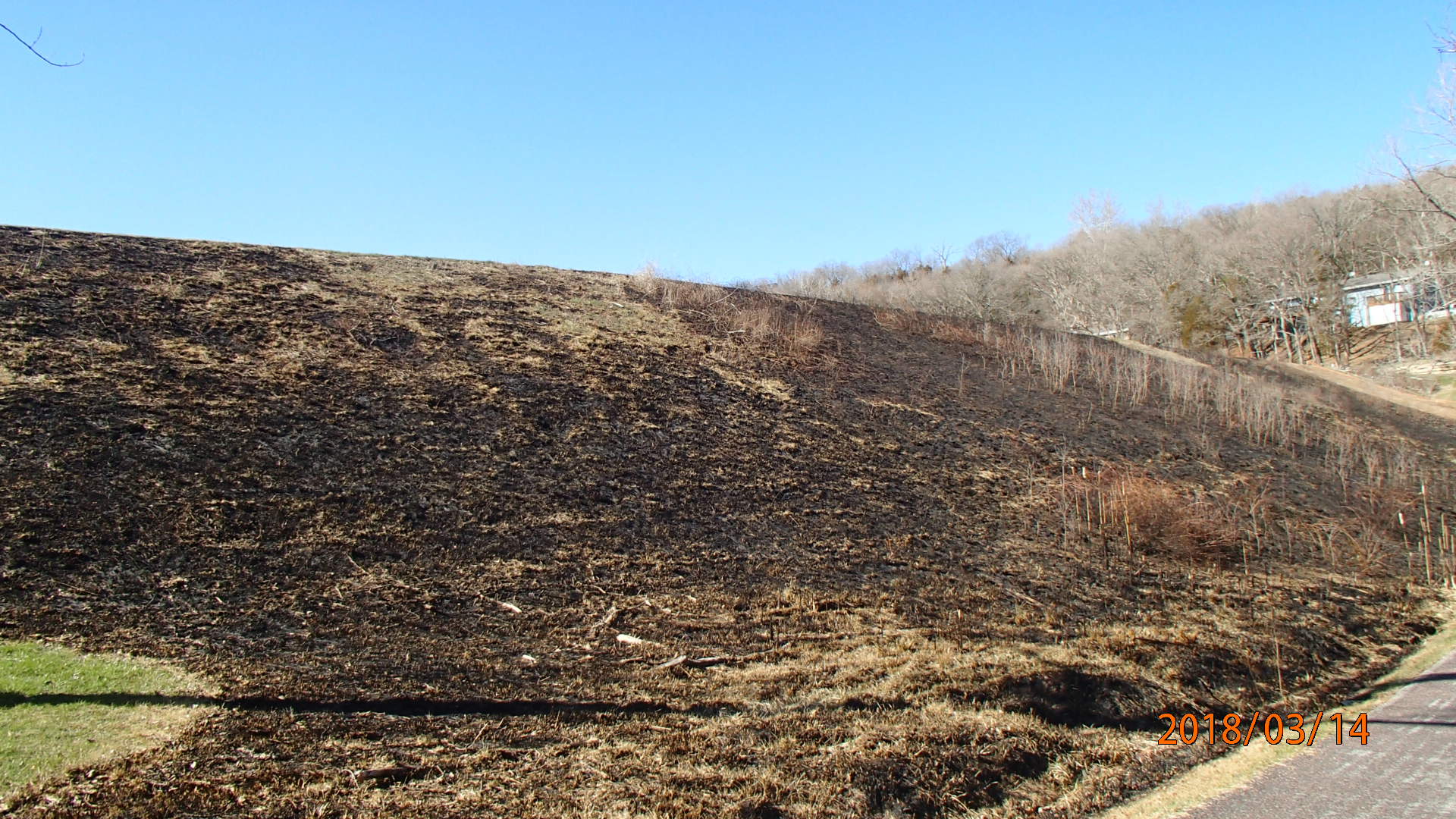 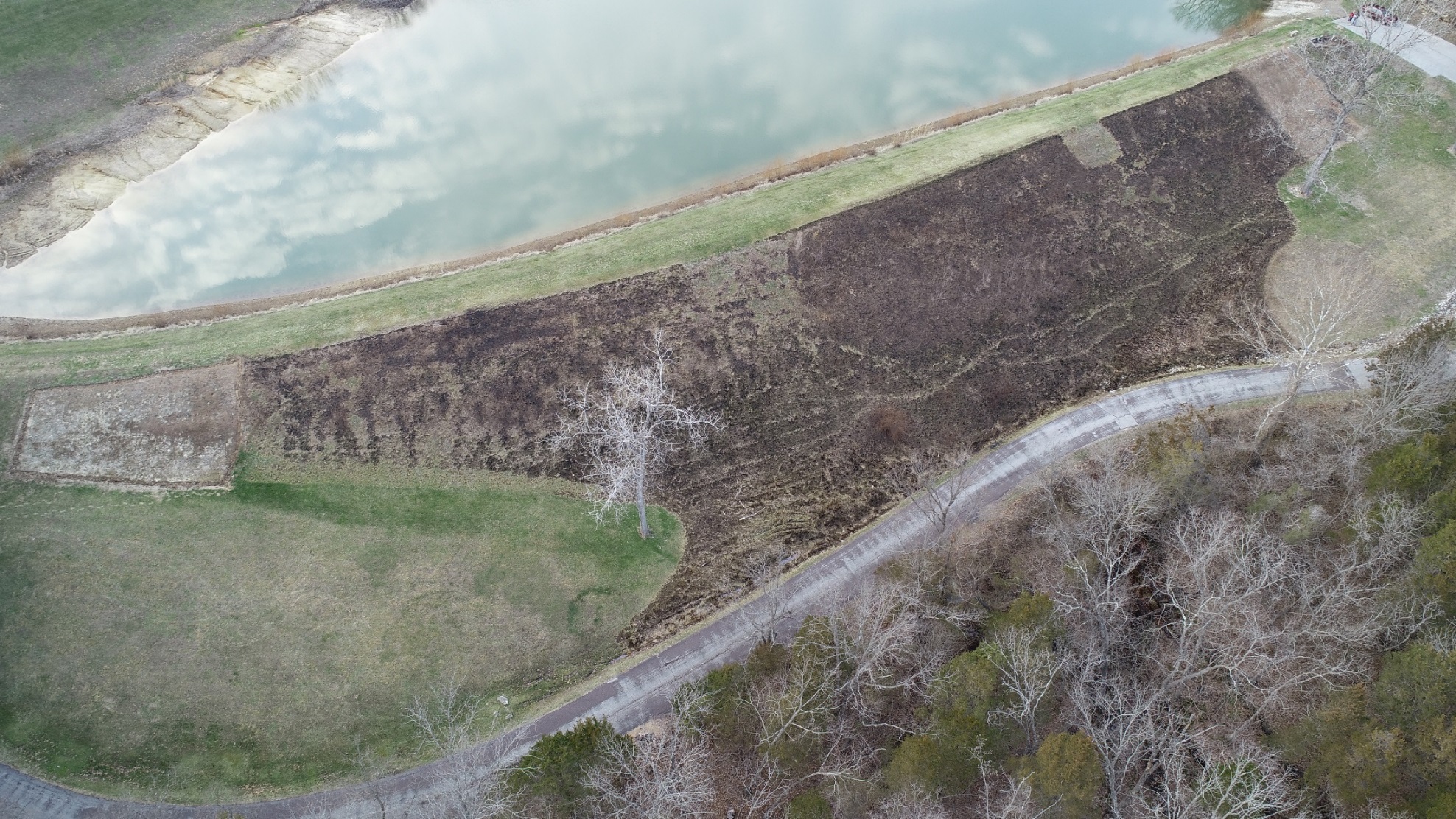 Gem
 Lake
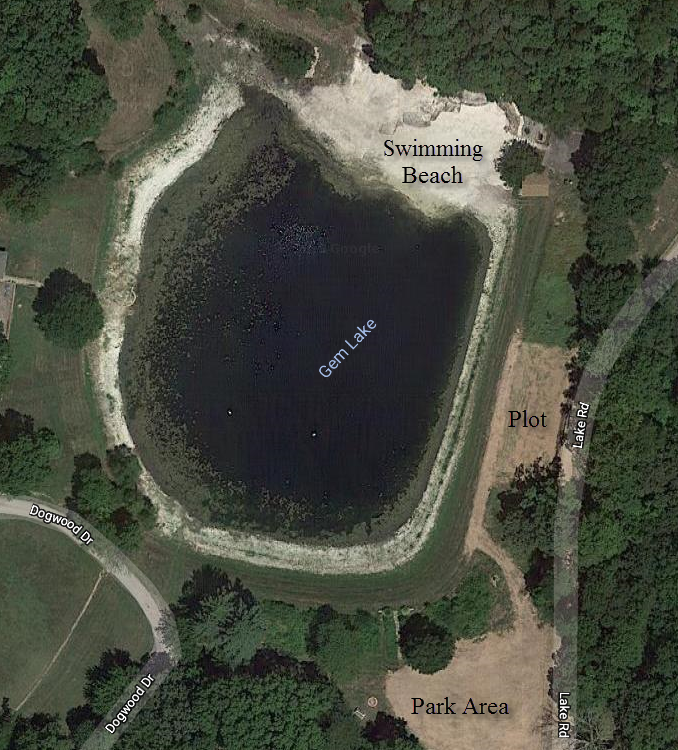 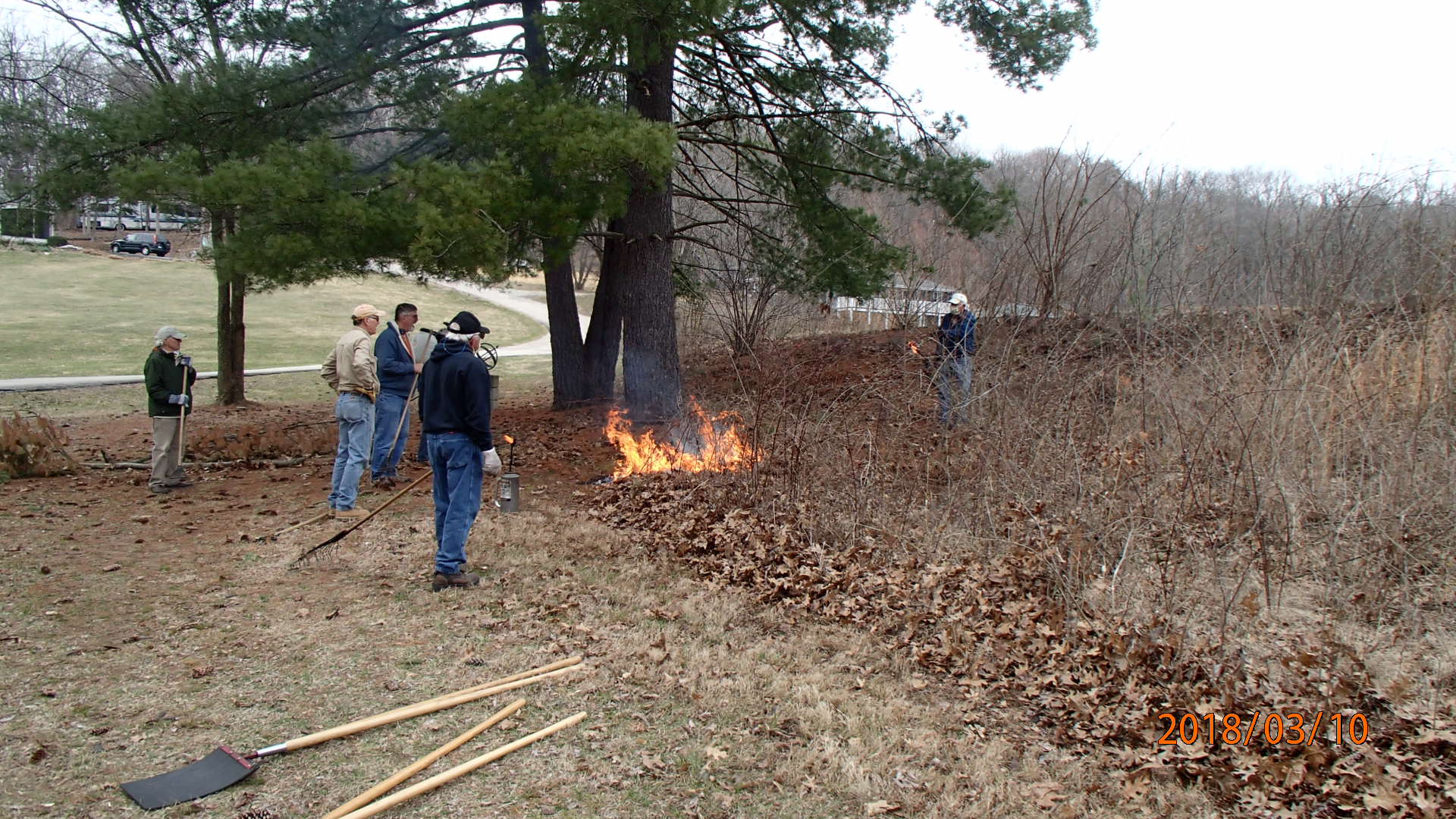 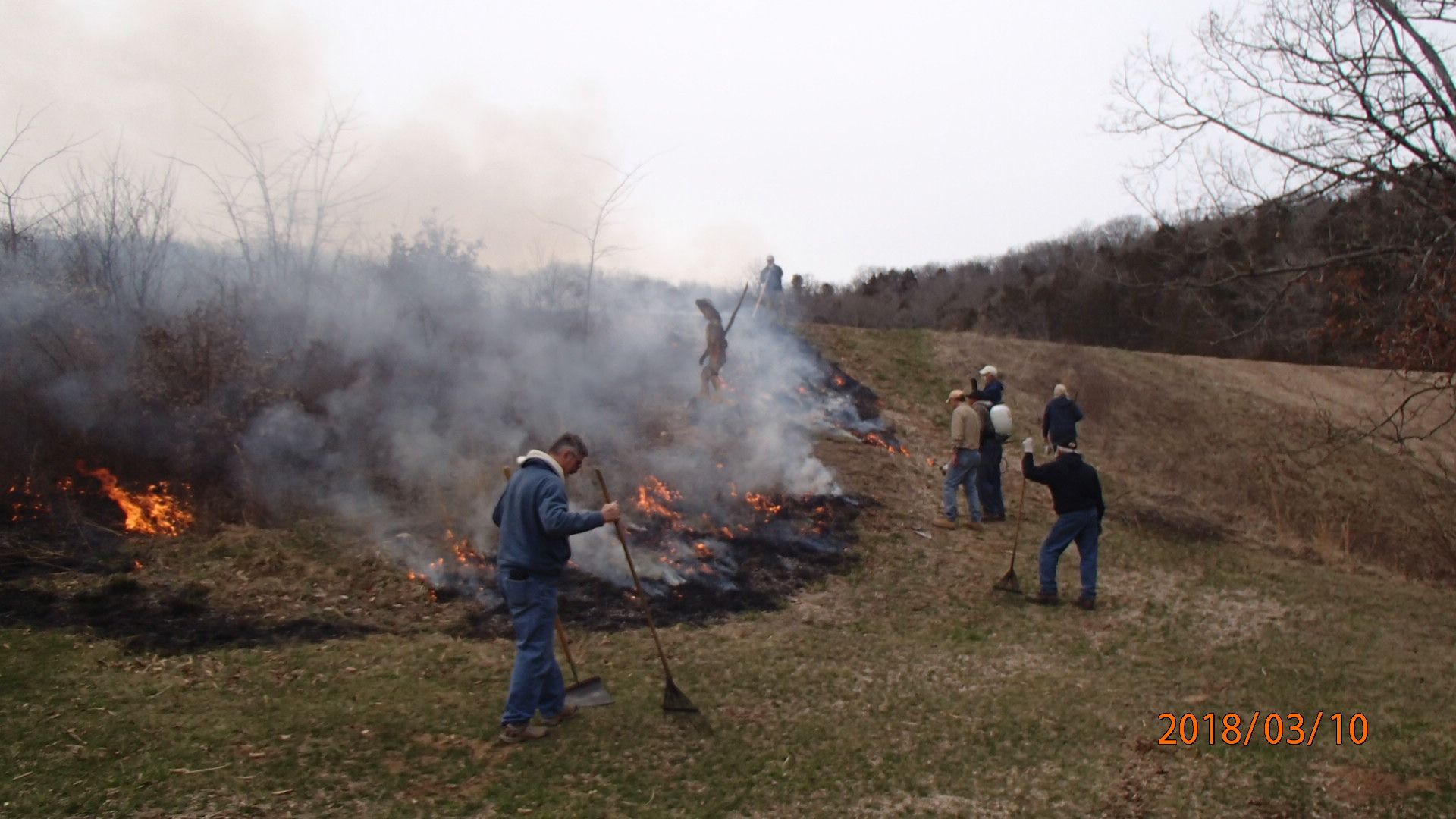 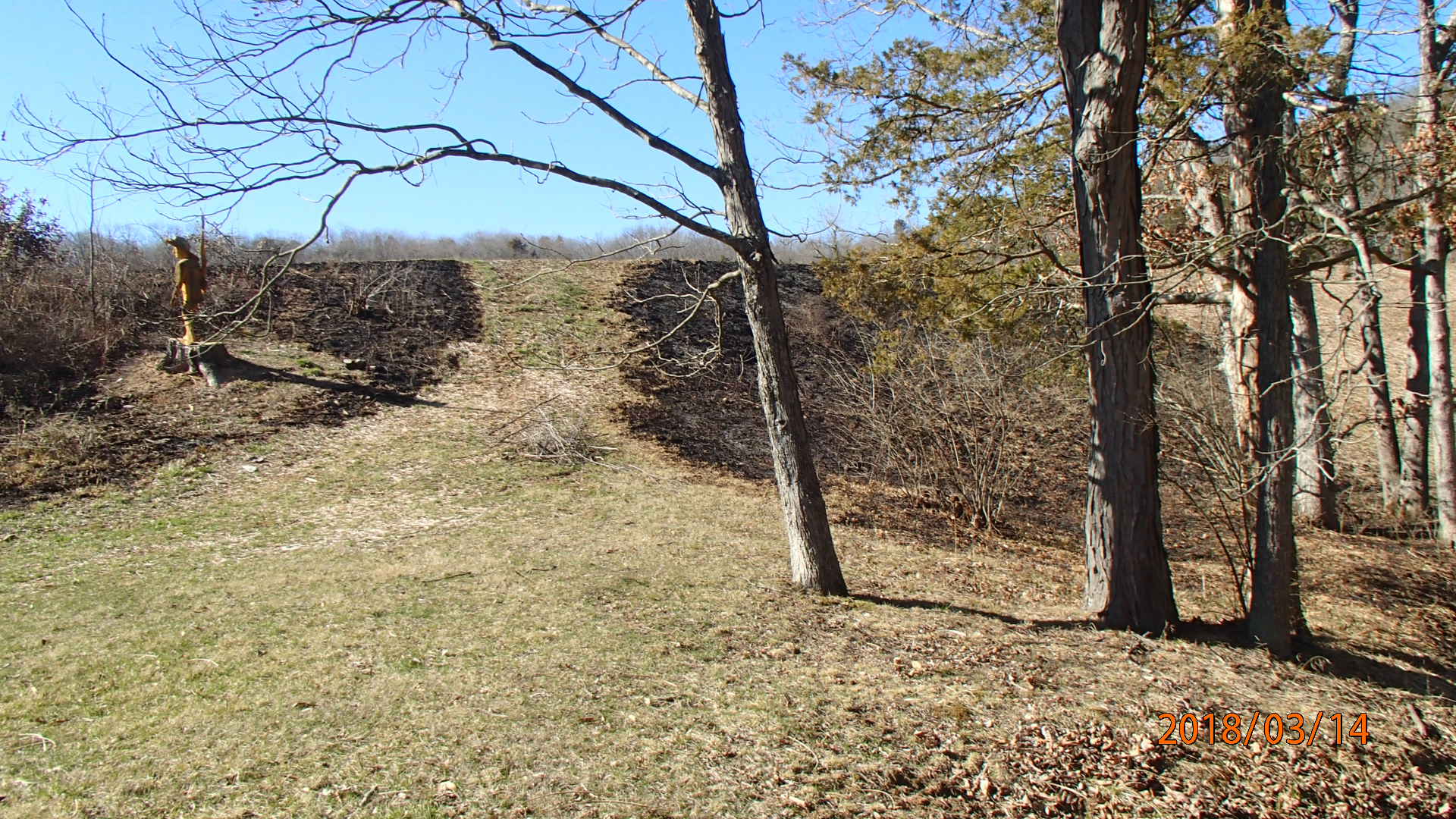 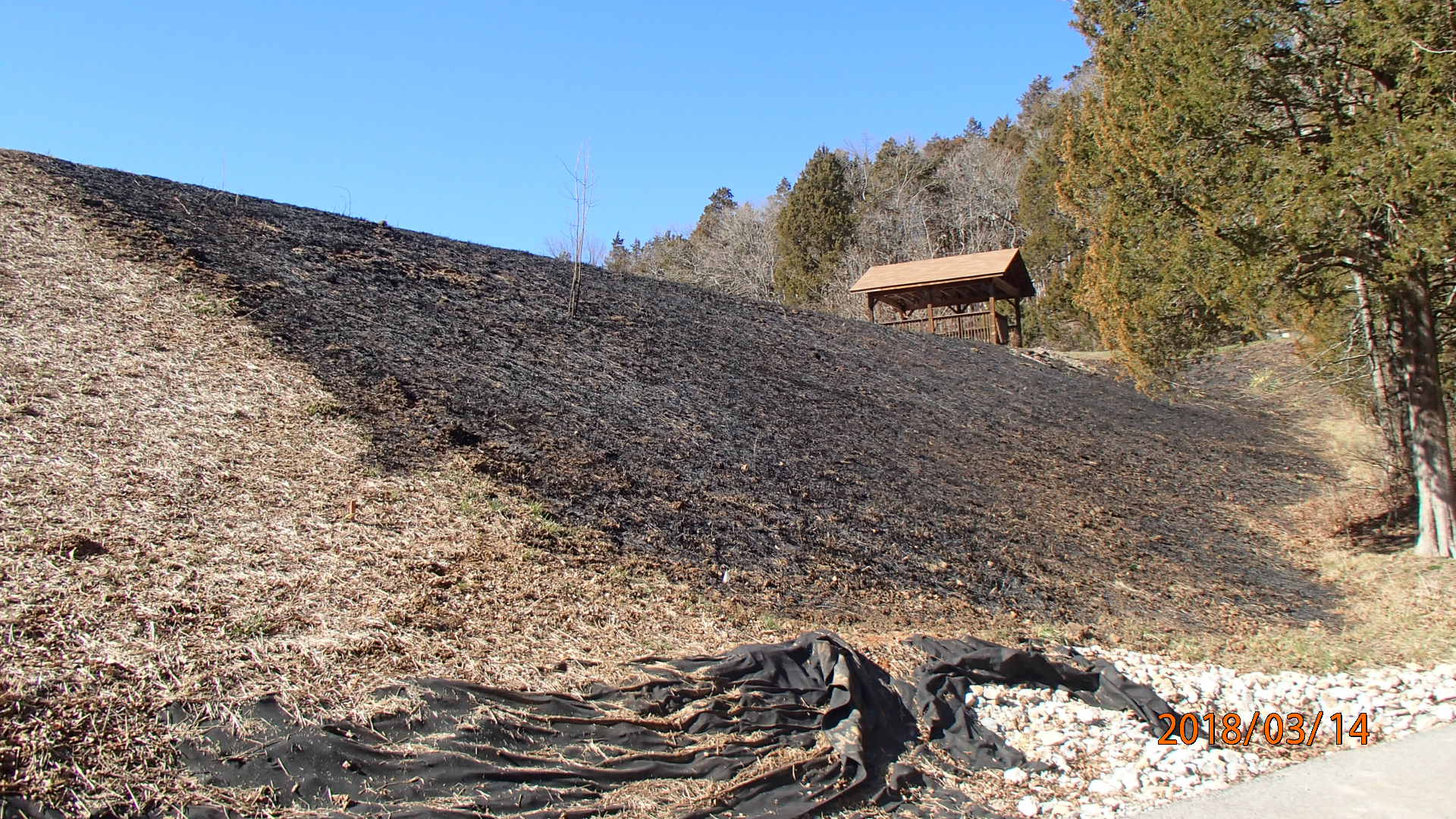 Film 1
Film 2
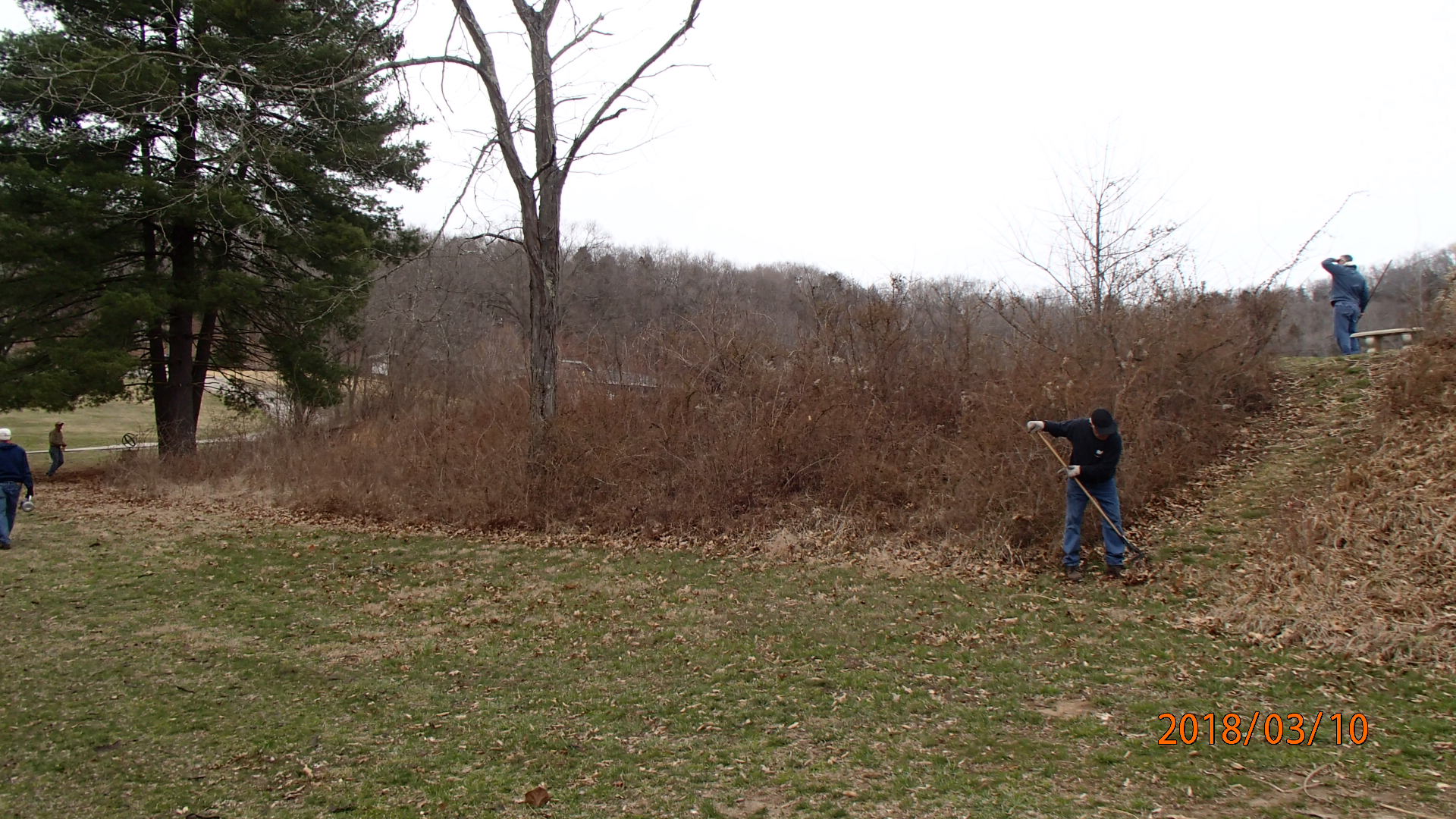 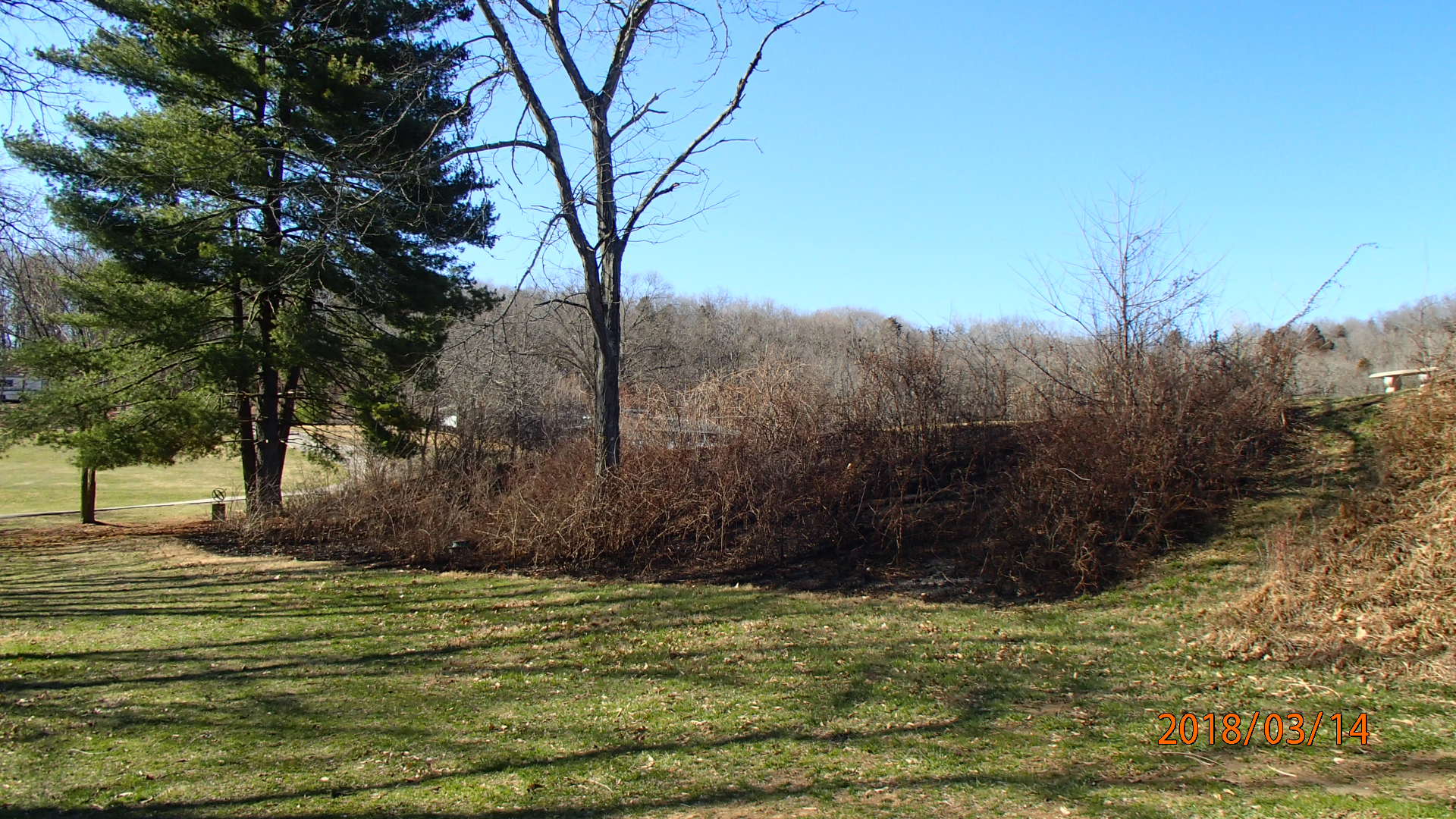 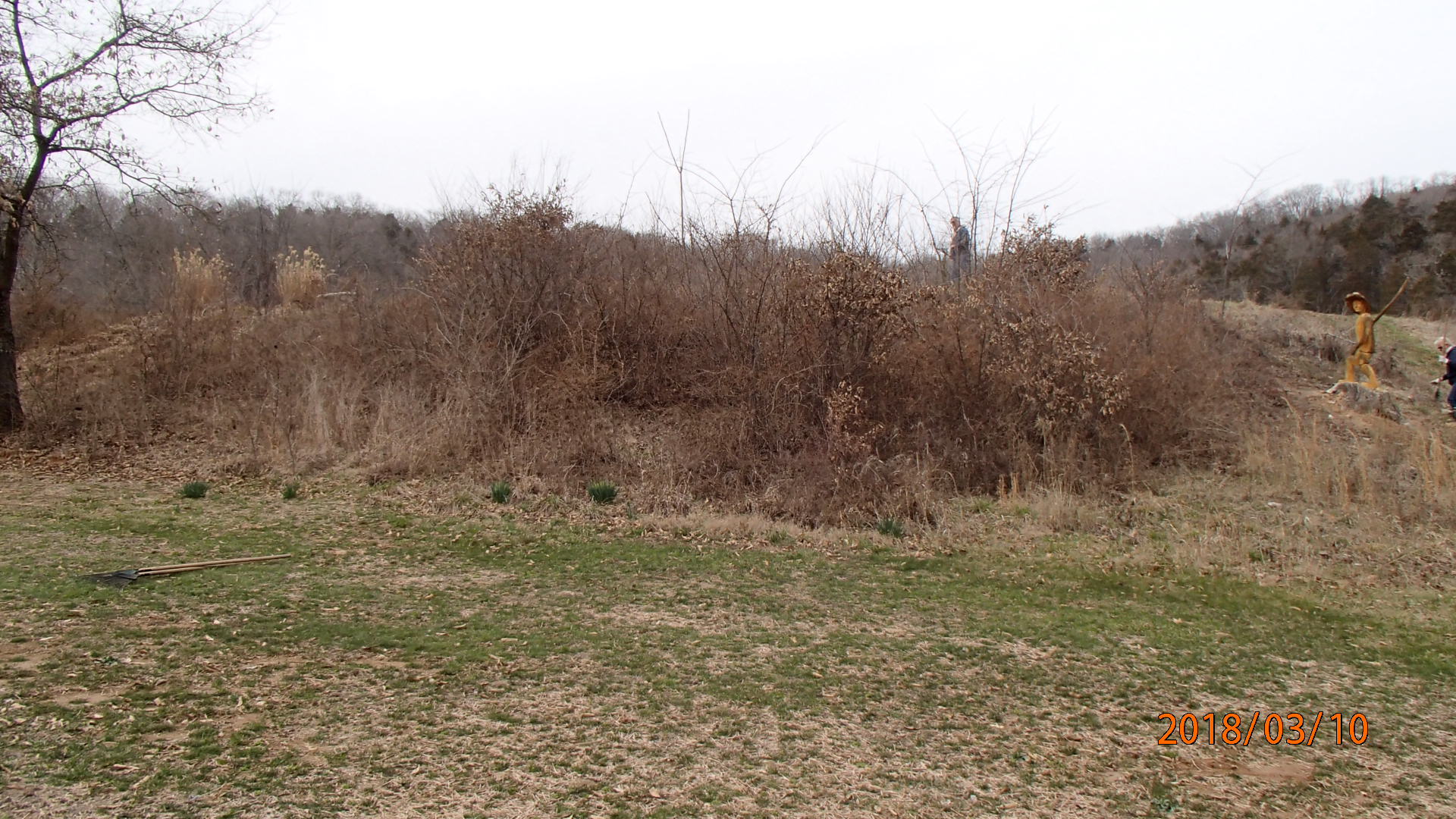 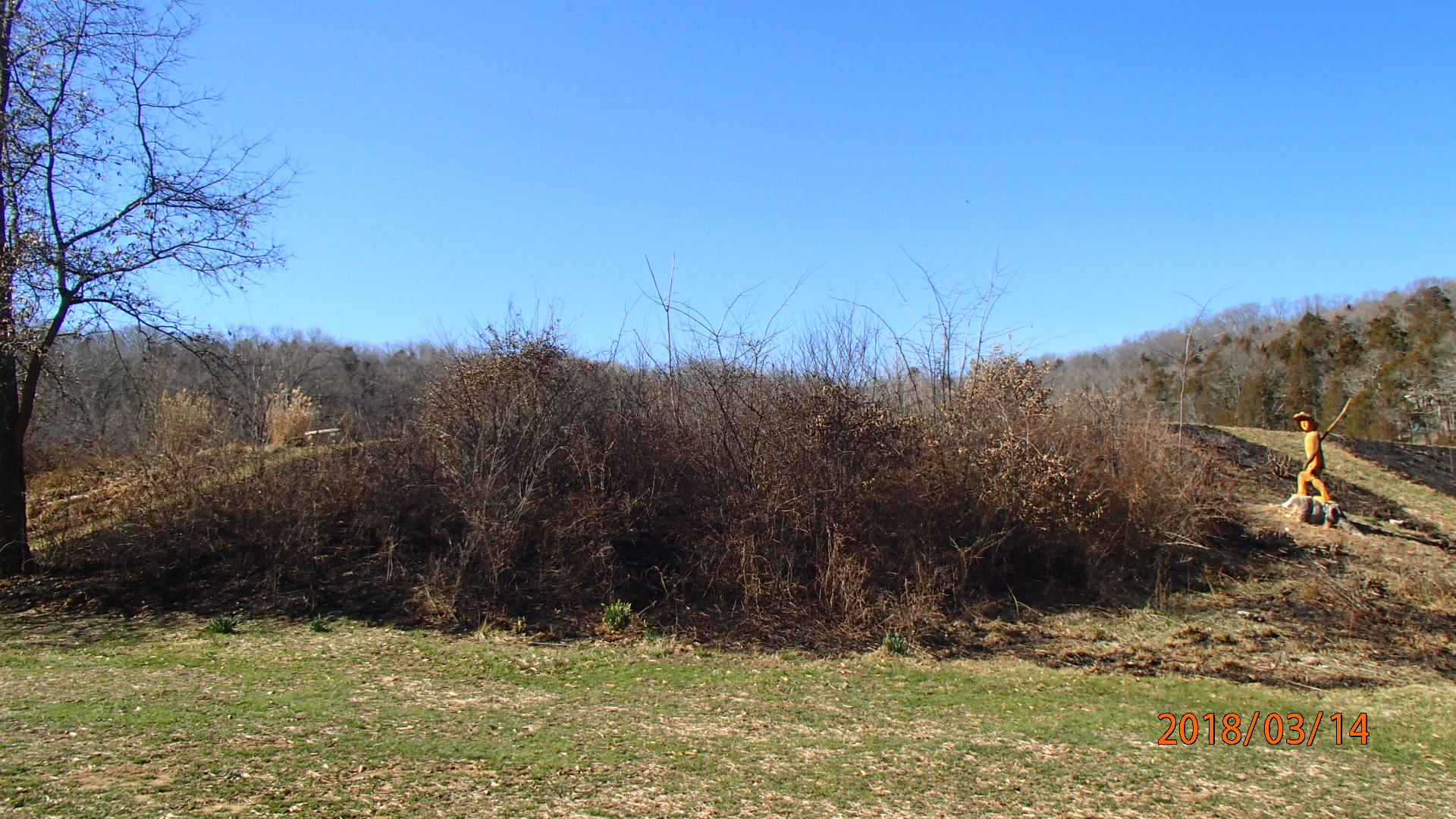 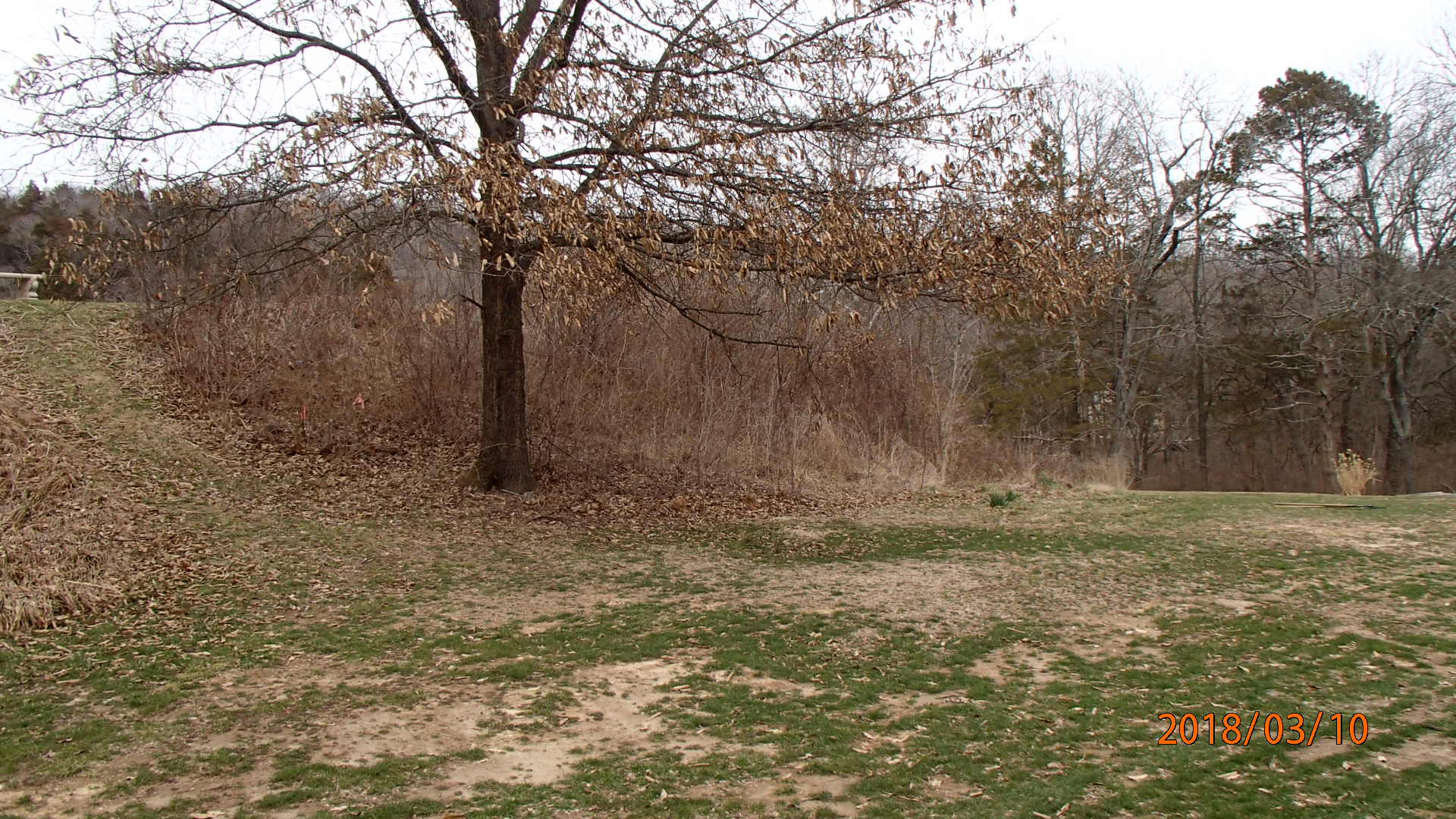 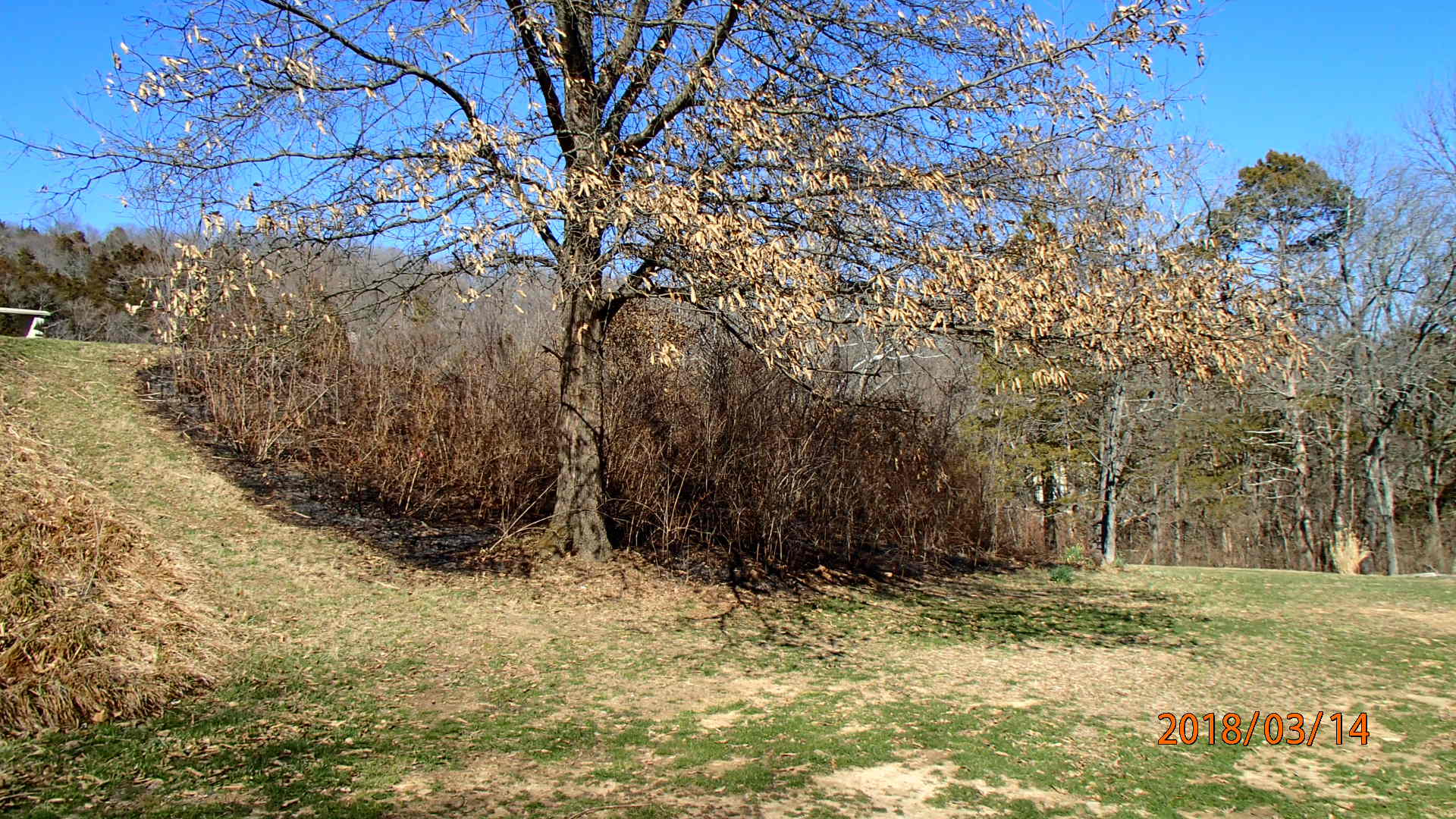 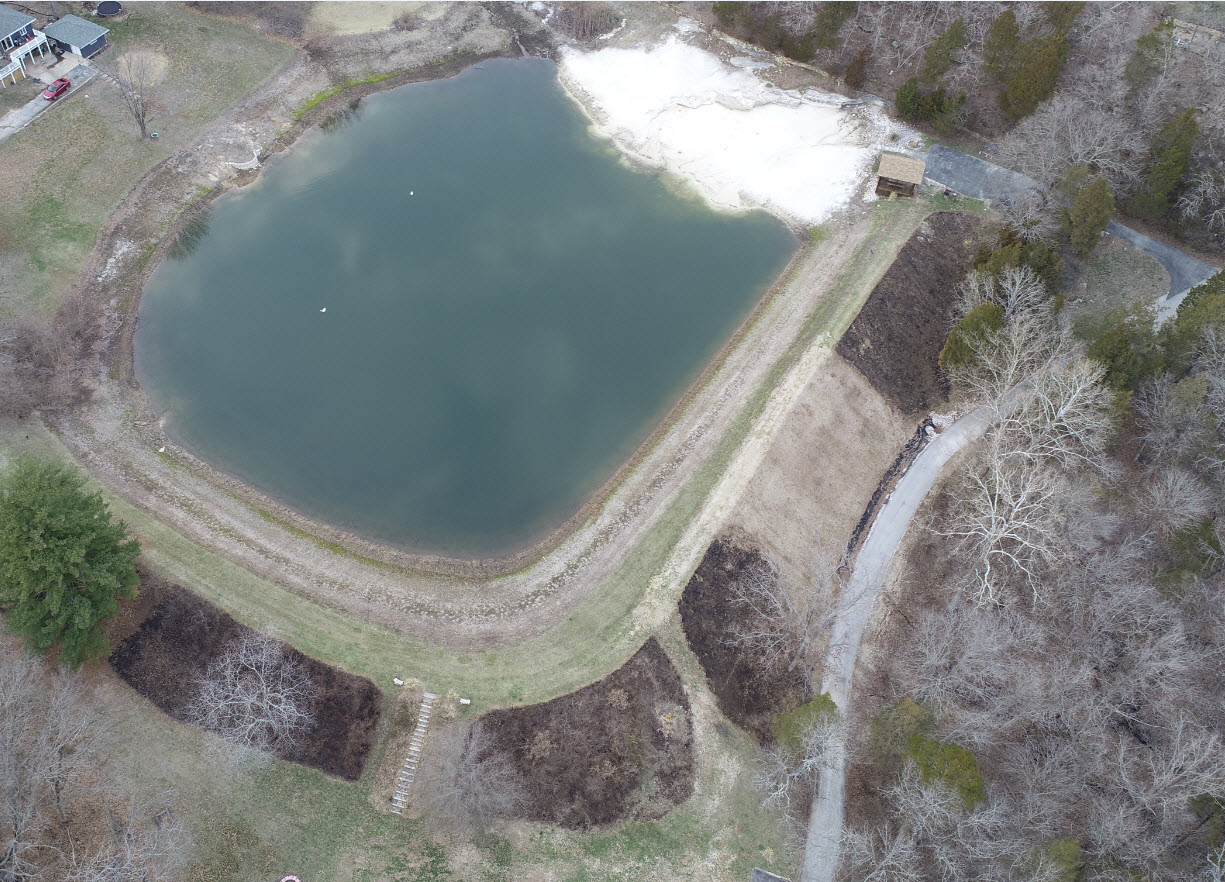 Now we need to remove all the “woody” vegetation.

Gem Lake
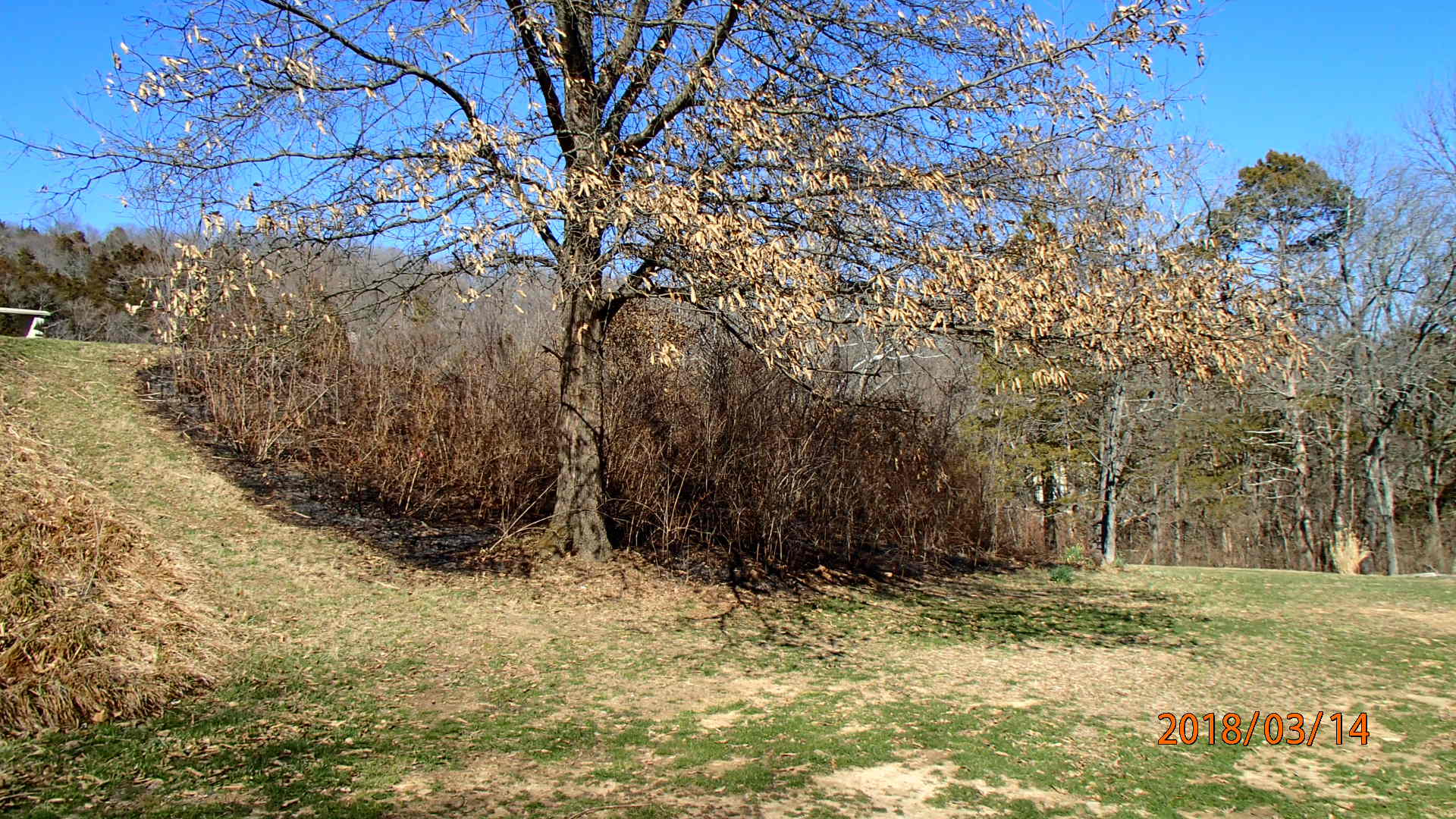 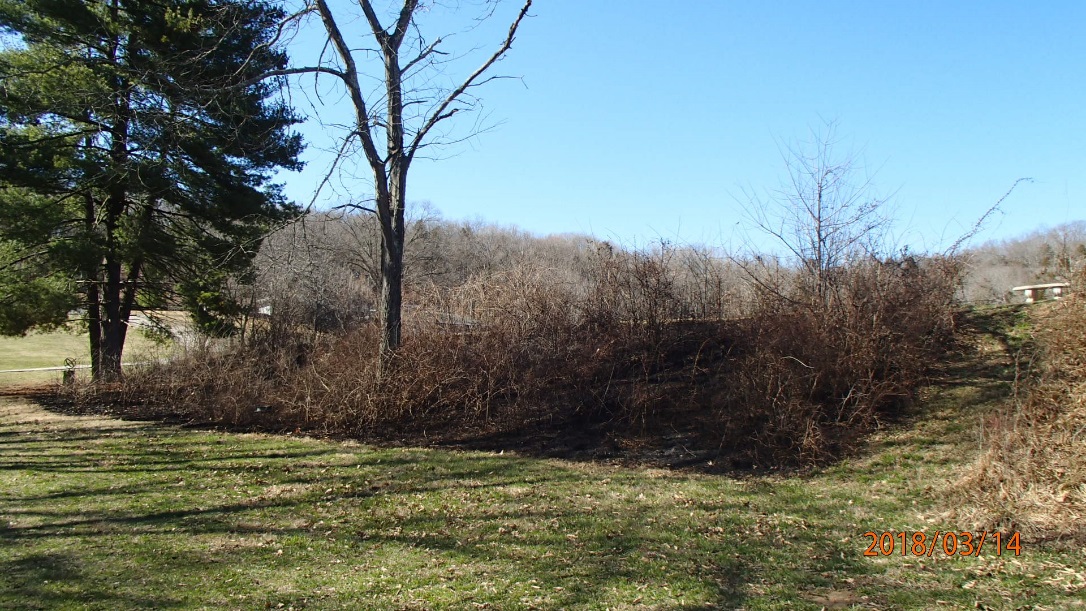 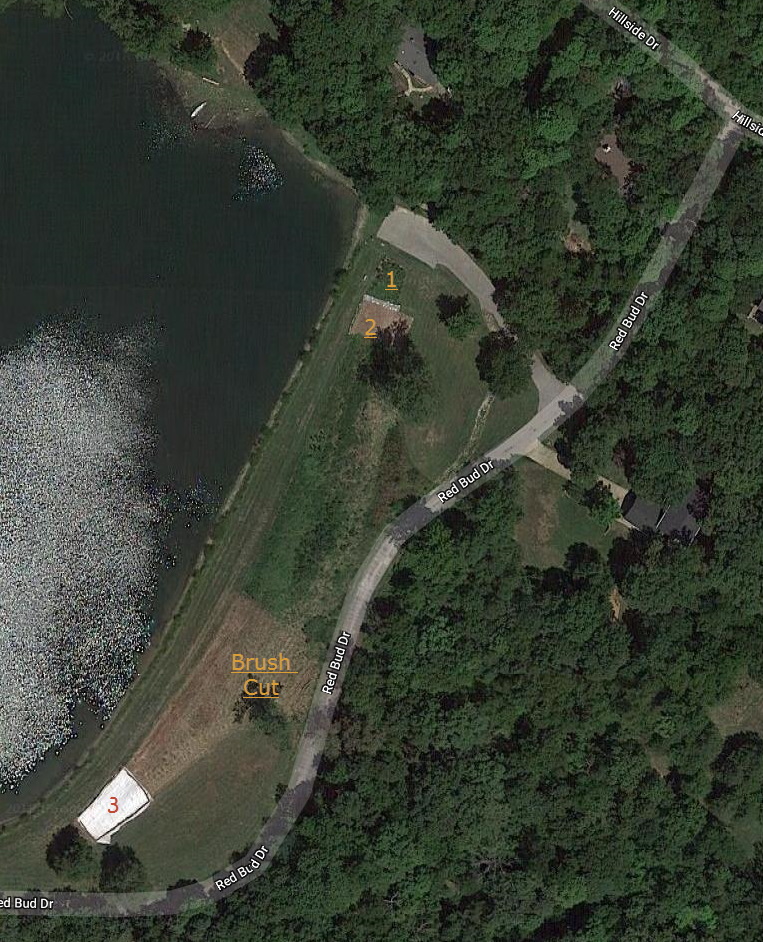 Crystal Lake
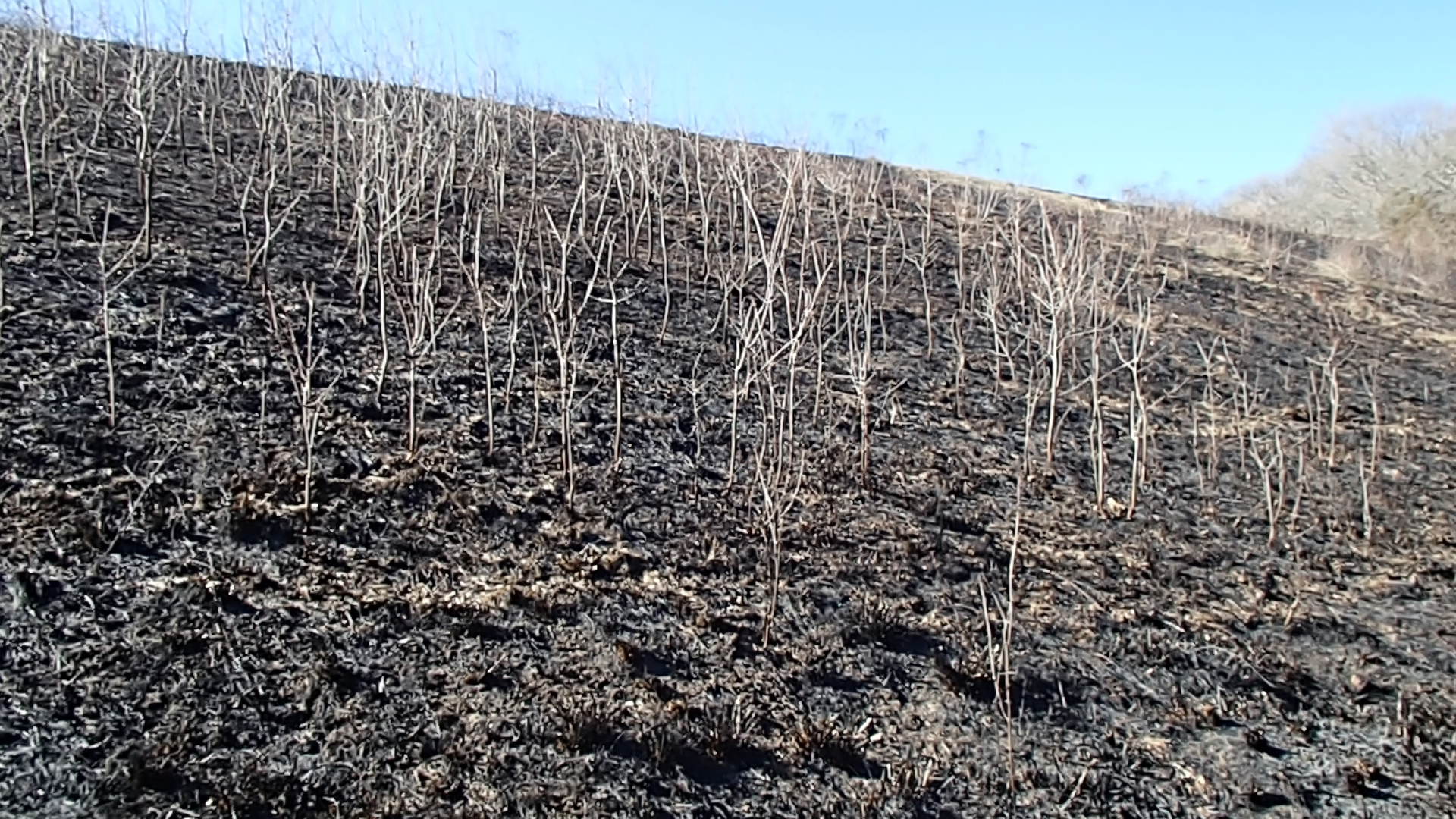 Questions?
Preservation	andEnhancement	Report
And what did you do the day after Thanksgiving?
We planted Milkweed Seeds!
One at a Time!	Crystal Lake
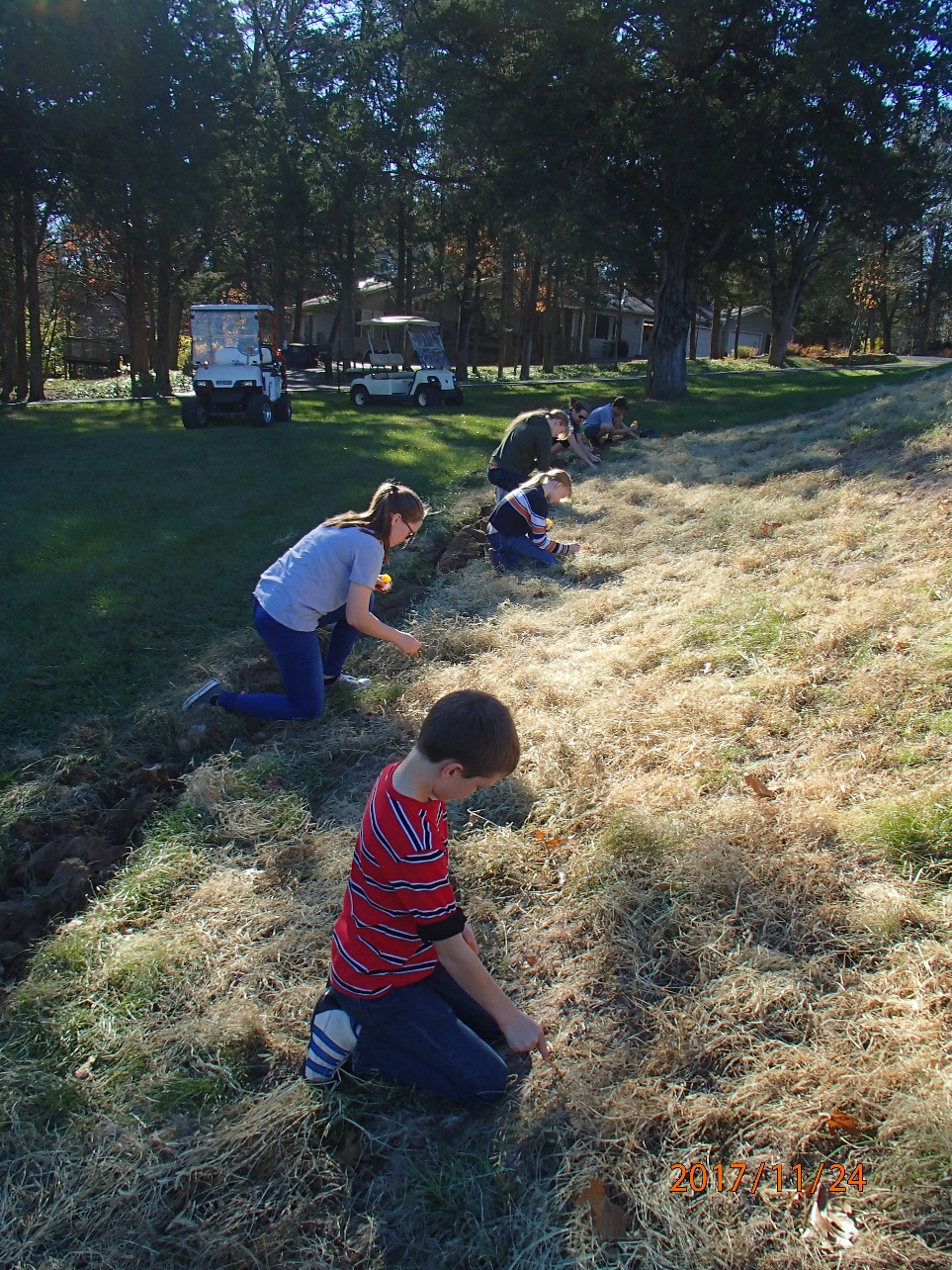 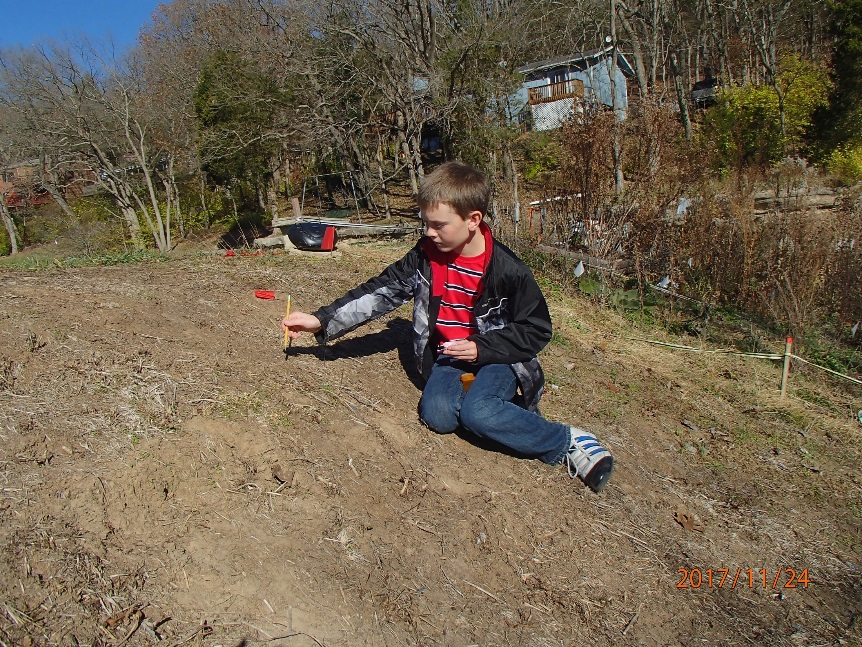 Gem Lake Dam
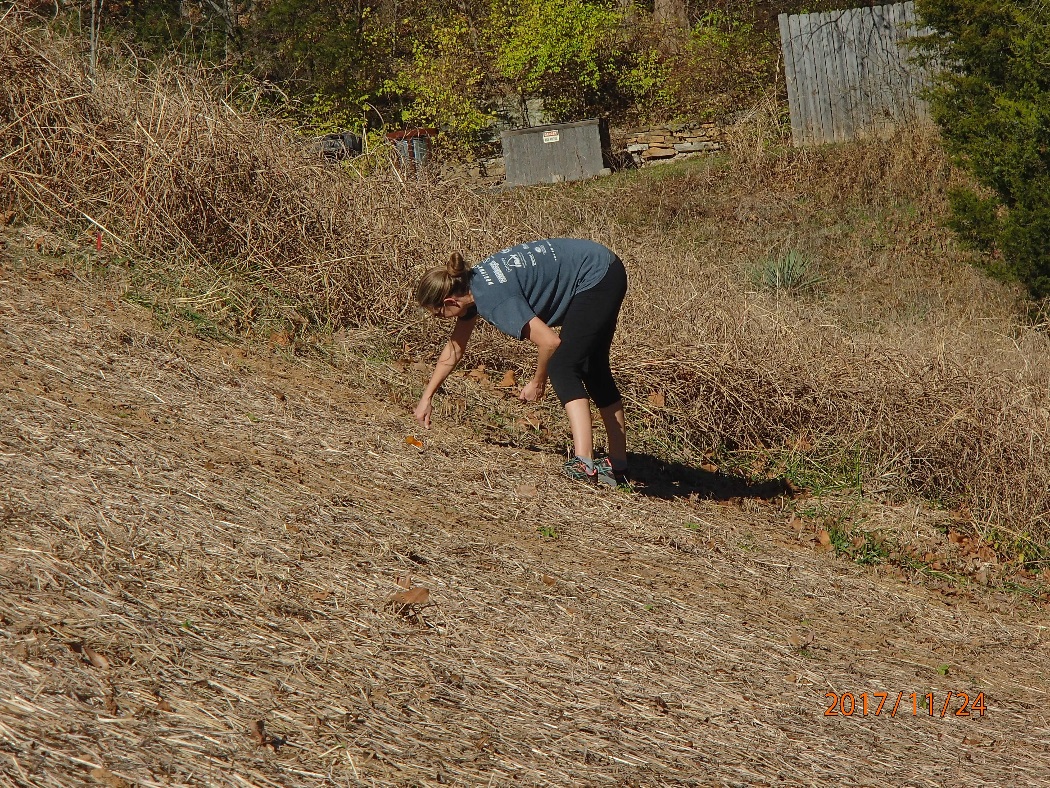 Ethan
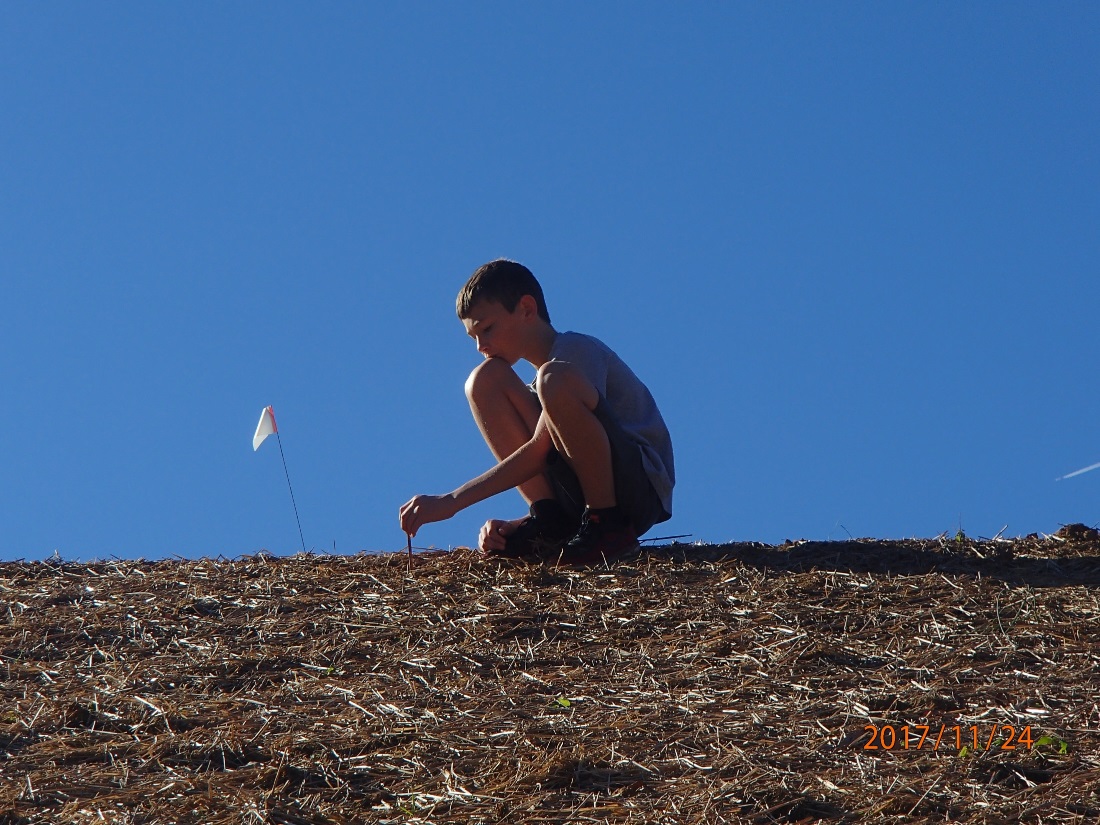 Jessica
Then in January we broadcast a variety of perennial seeds.

See they NEED the cold winter to germinate.

Cold Moist Stratification
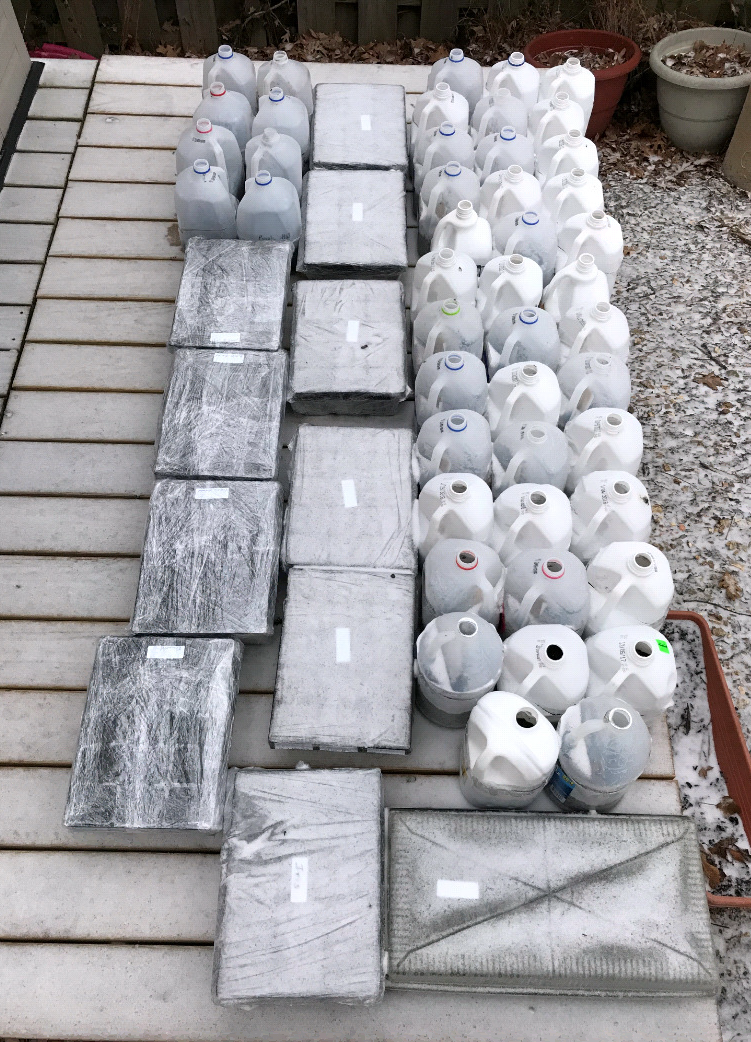 Also – planted a variety in containers that were placed outside.
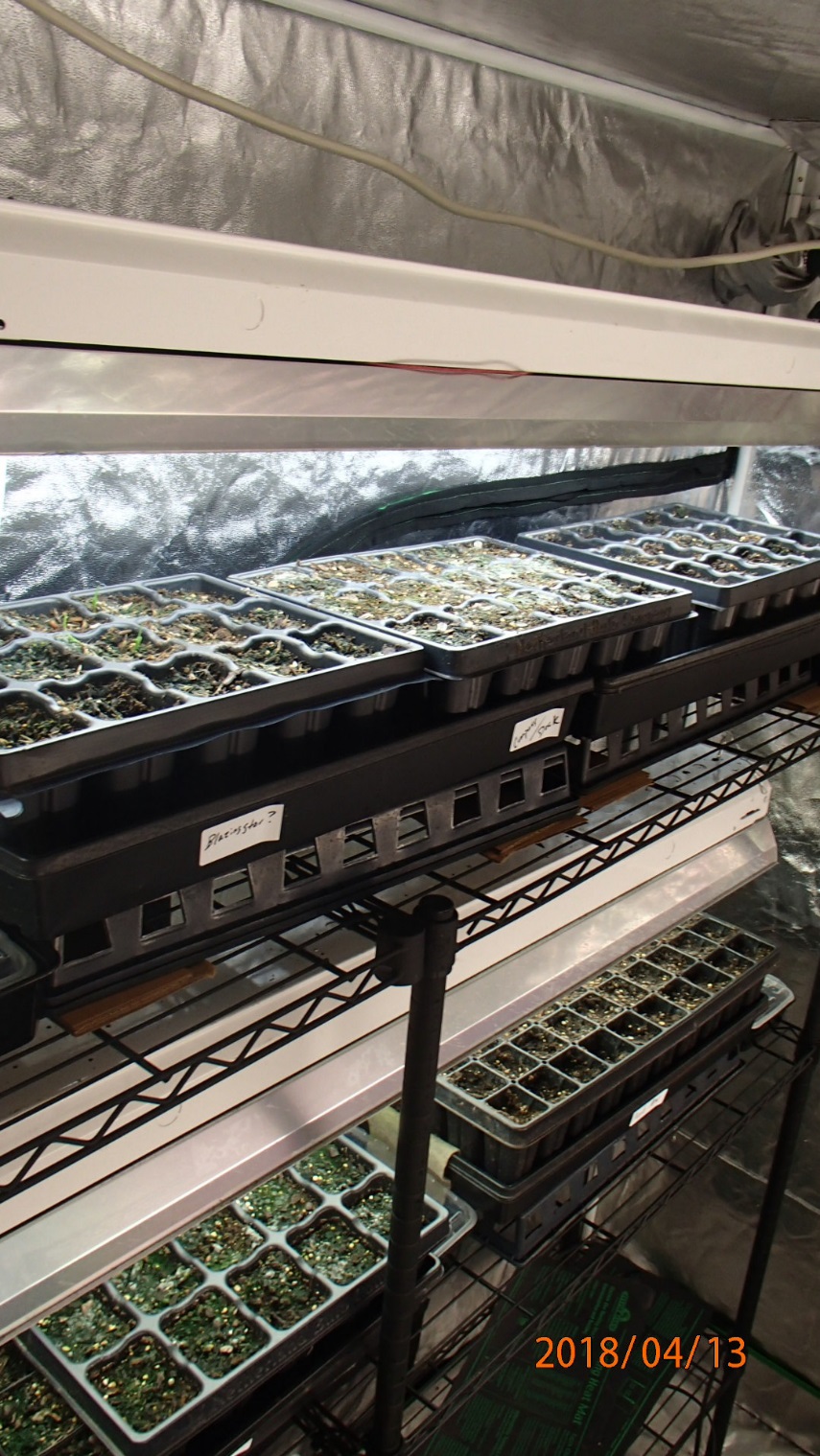 These were recently brought inside to warm up and germinate for early summer planting.
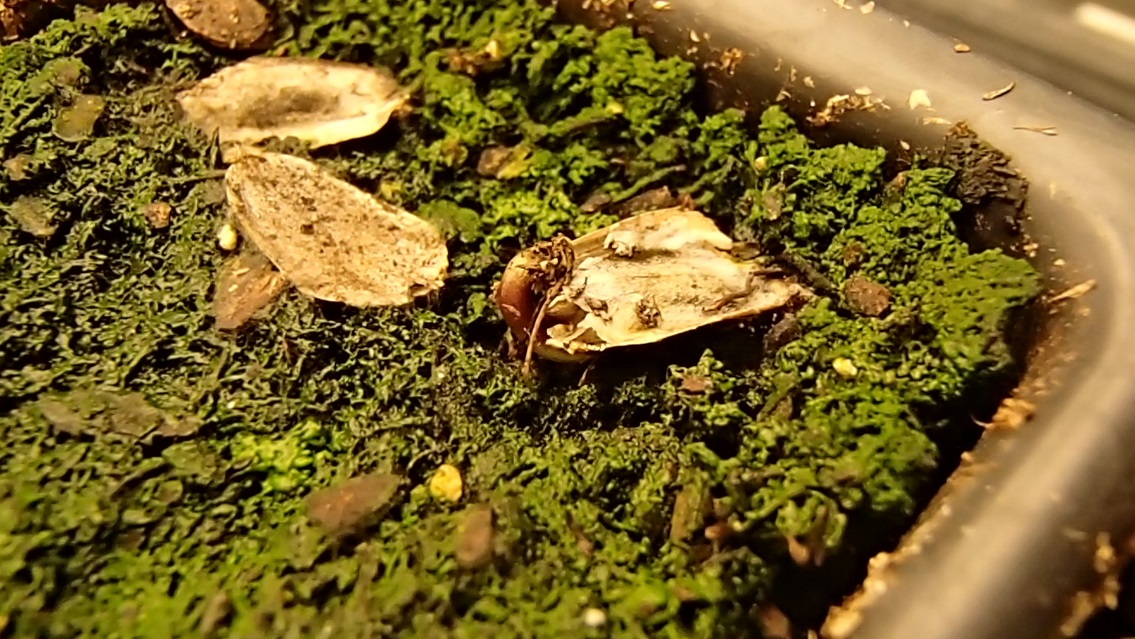 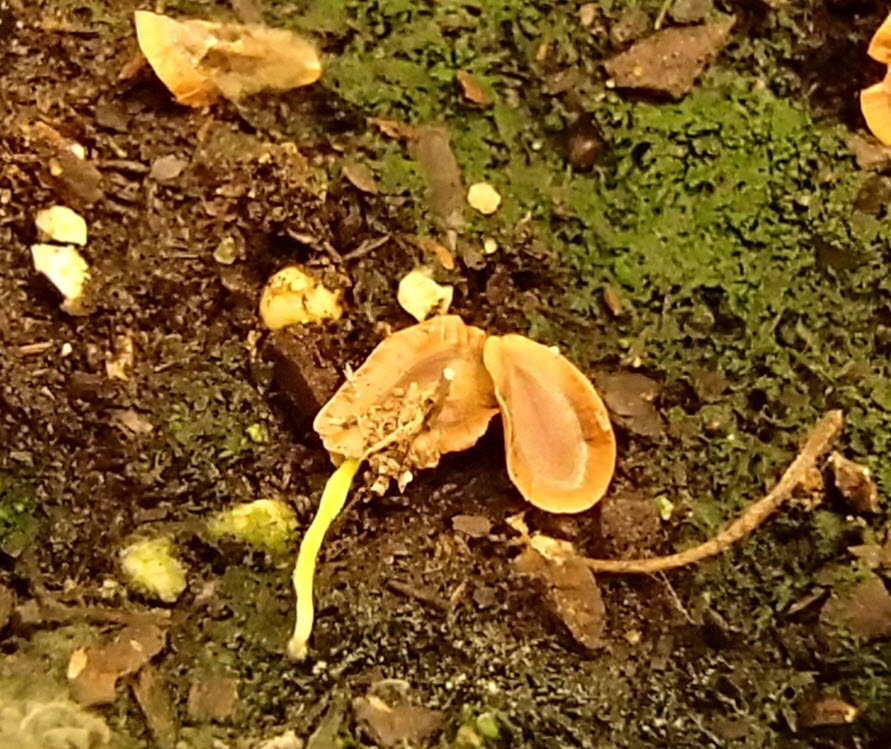 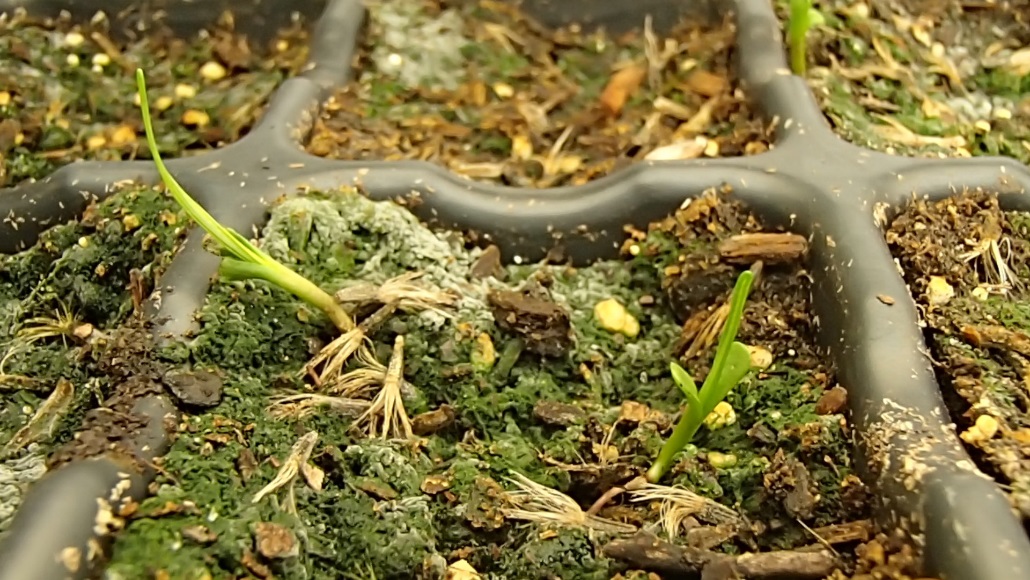 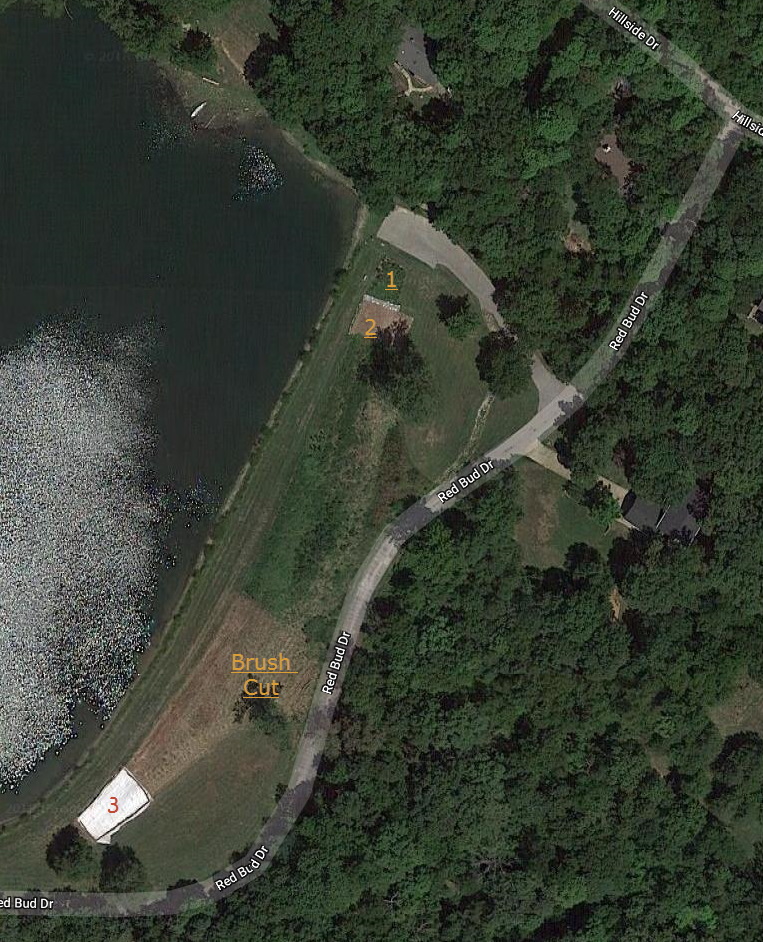 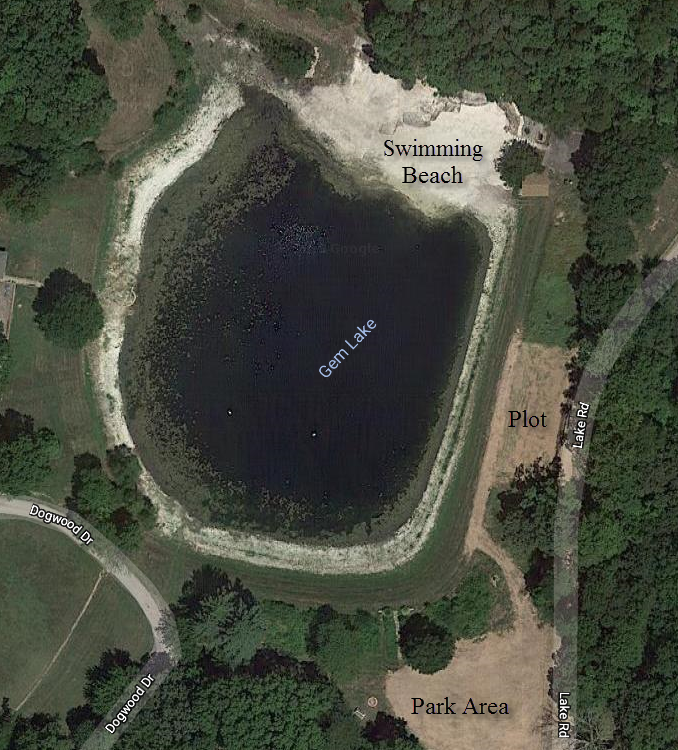 Wow!  Lots of work – THANKS!!

Milkweed Planting Crew	 		
	
Ethan and Jessica Devlin		Fineran Children
Josh Higgins

Perscribed Burn Crew

Tim Wood		Jim and Jeannie Meyer		Bill Vogt
Ron Nuetzel		Glen Pesta

Good Neighbors and Wonderful People!!
There is ALWAYS something that you can do to help beautify our neighborhood.

If you have ideas for ways you would like to see our surroundings enhanced, please let me know.
Know anyone needing community service hours, 
scout volunteer project?
We need you!

“Chores”
Planting perennial plants
Weeding
Honeysuckle removal
Watch NextDoor
Happy National Volunteer Week!